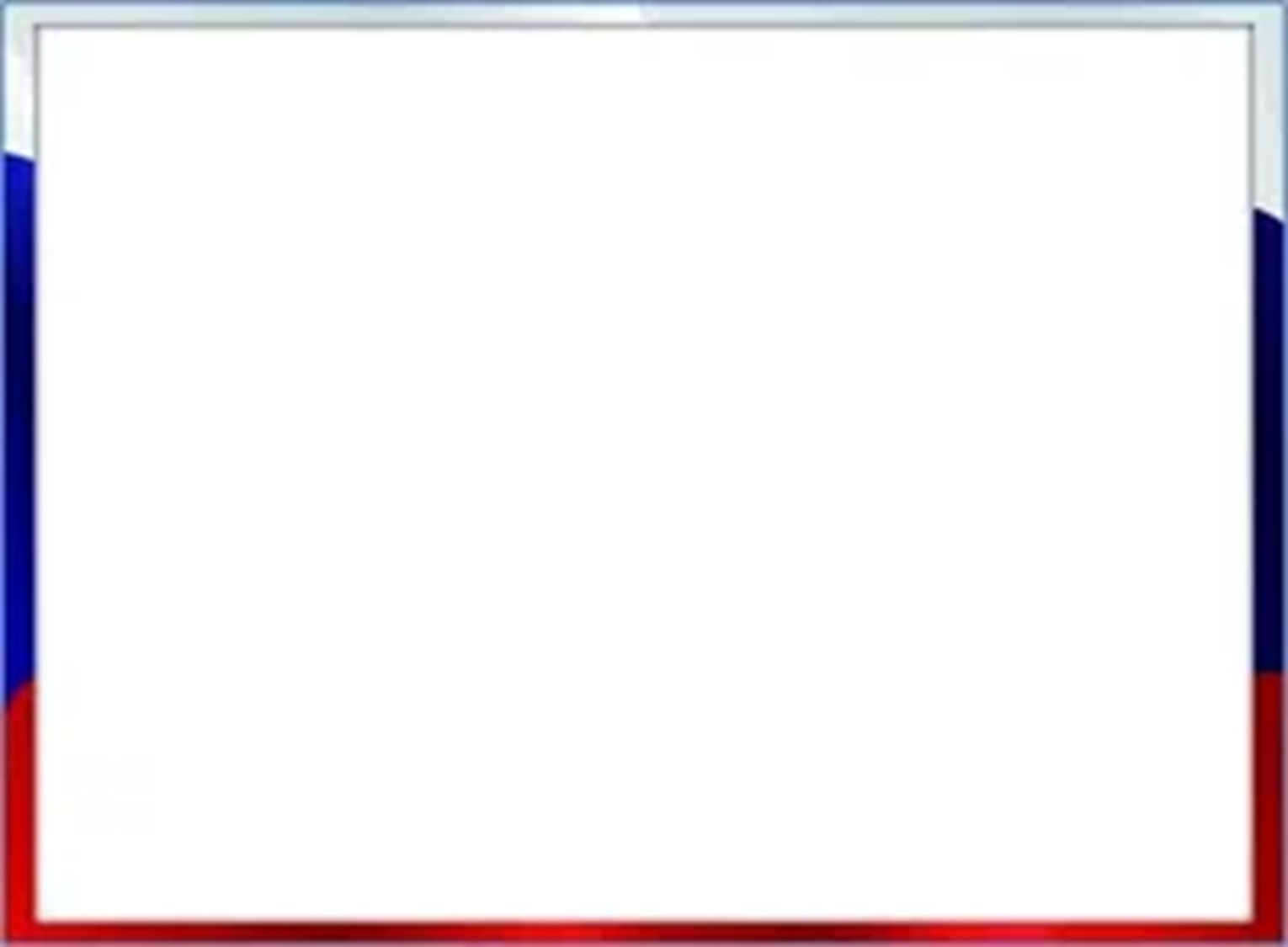 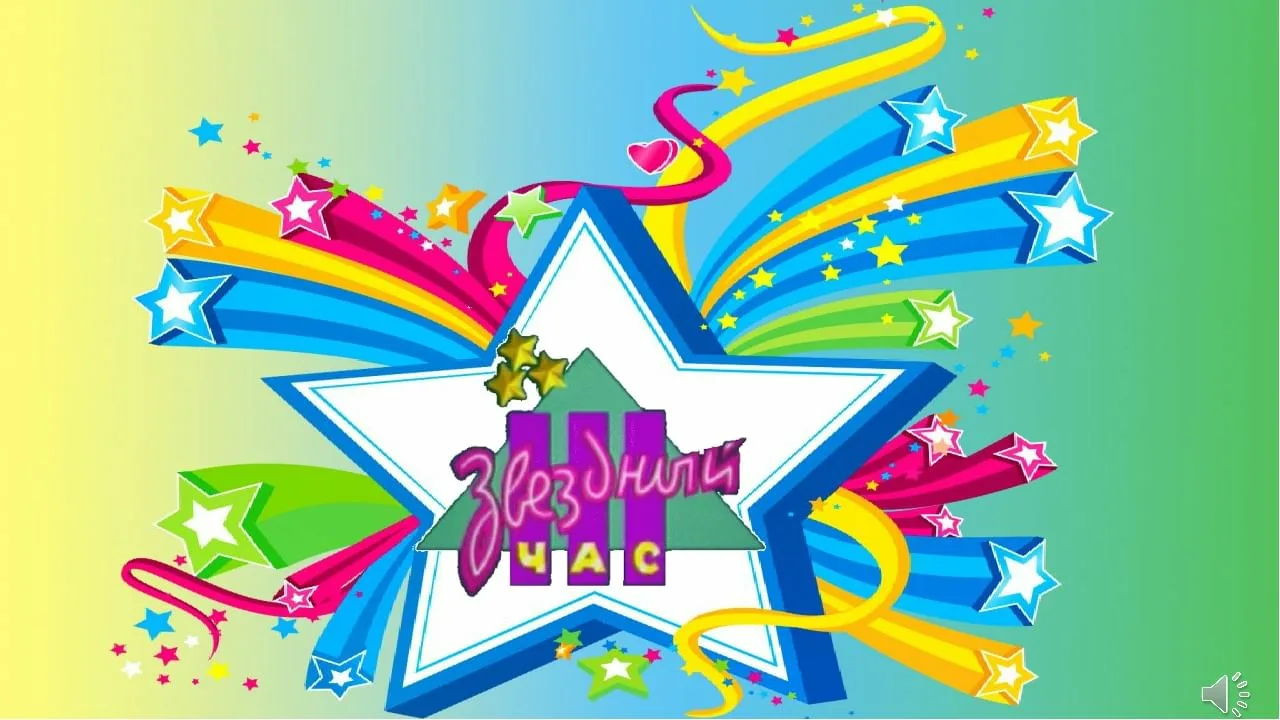 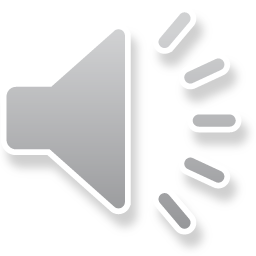 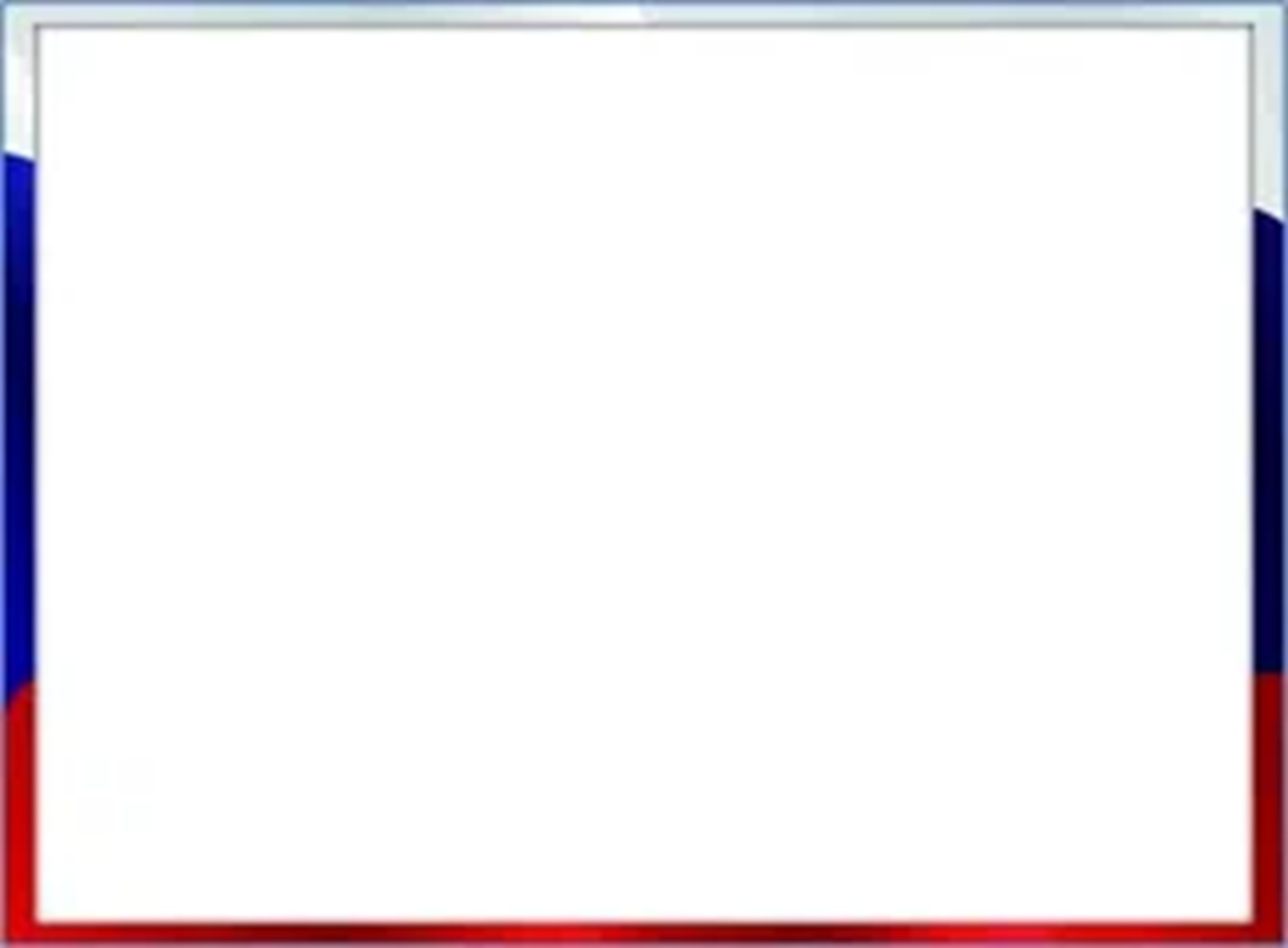 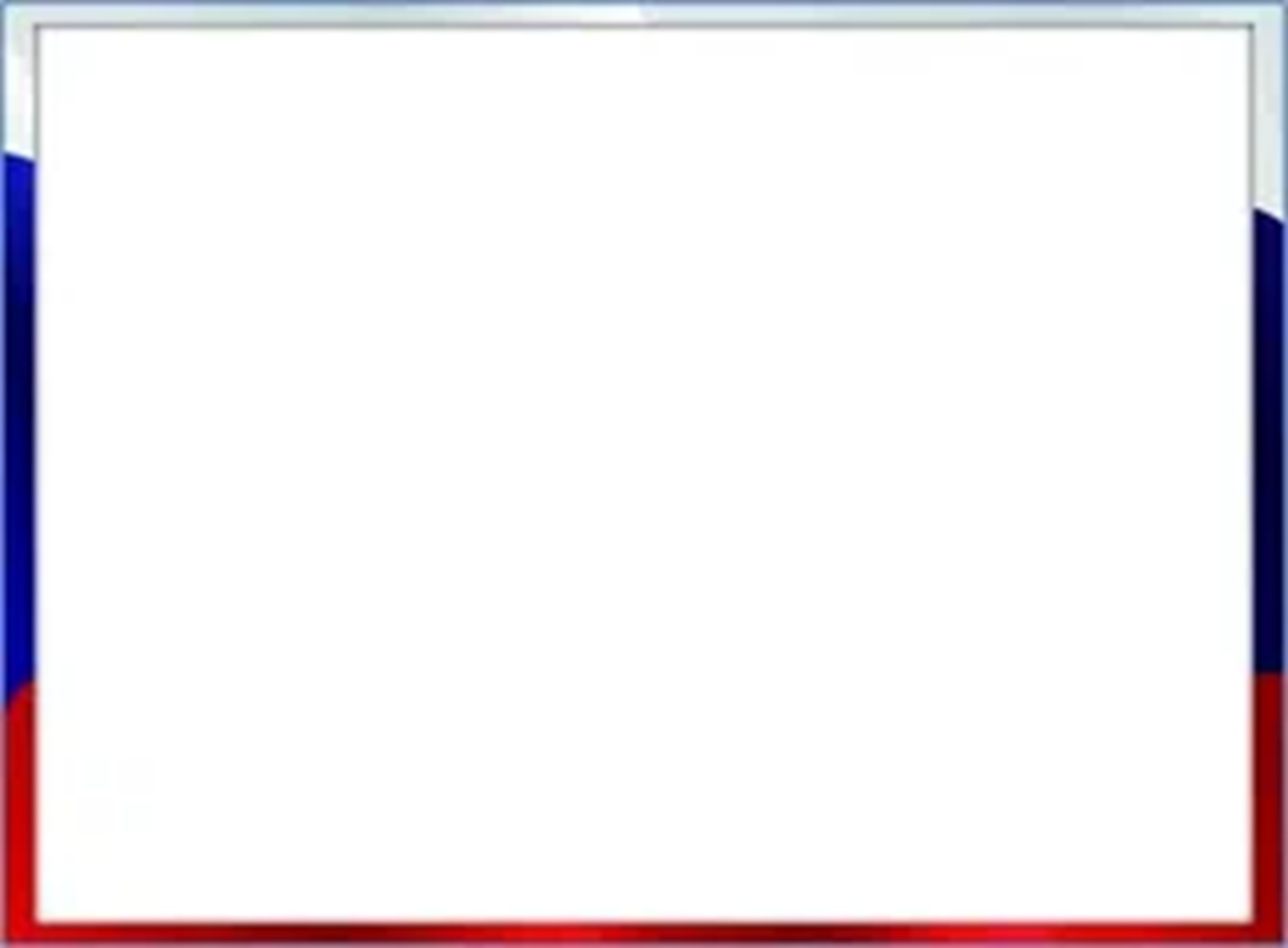 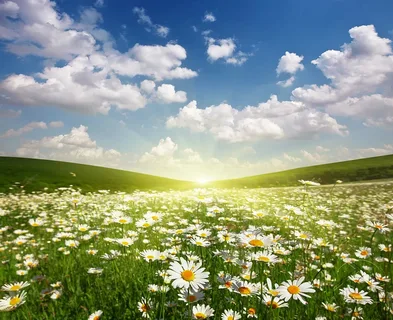 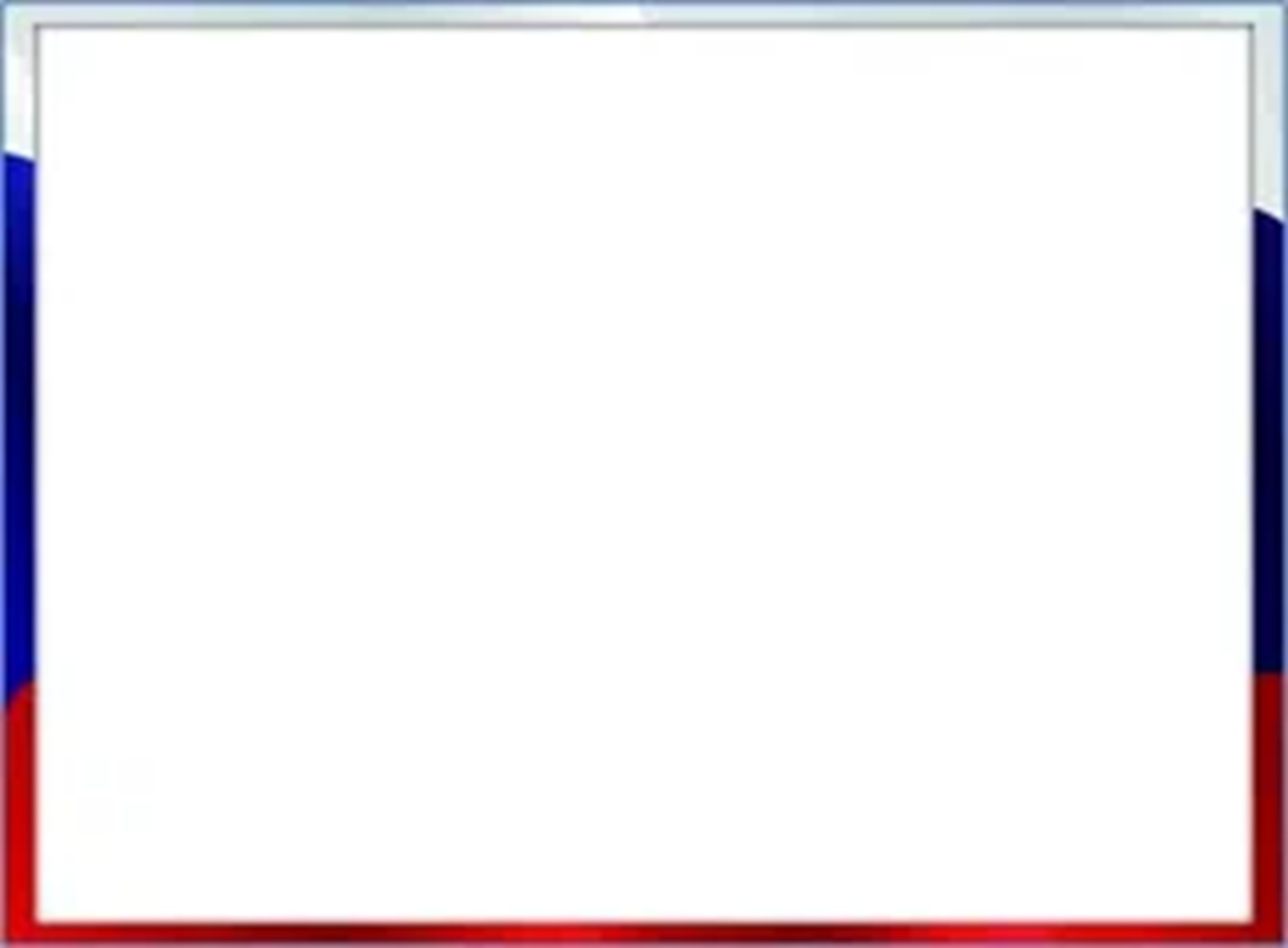 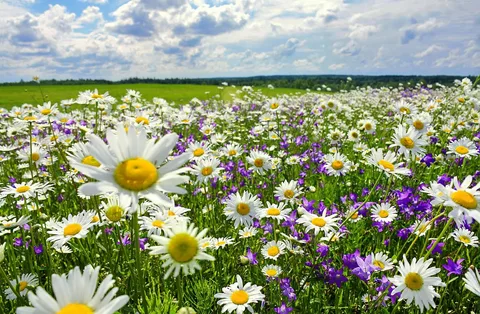 Как называется страна, в которой мы живём?
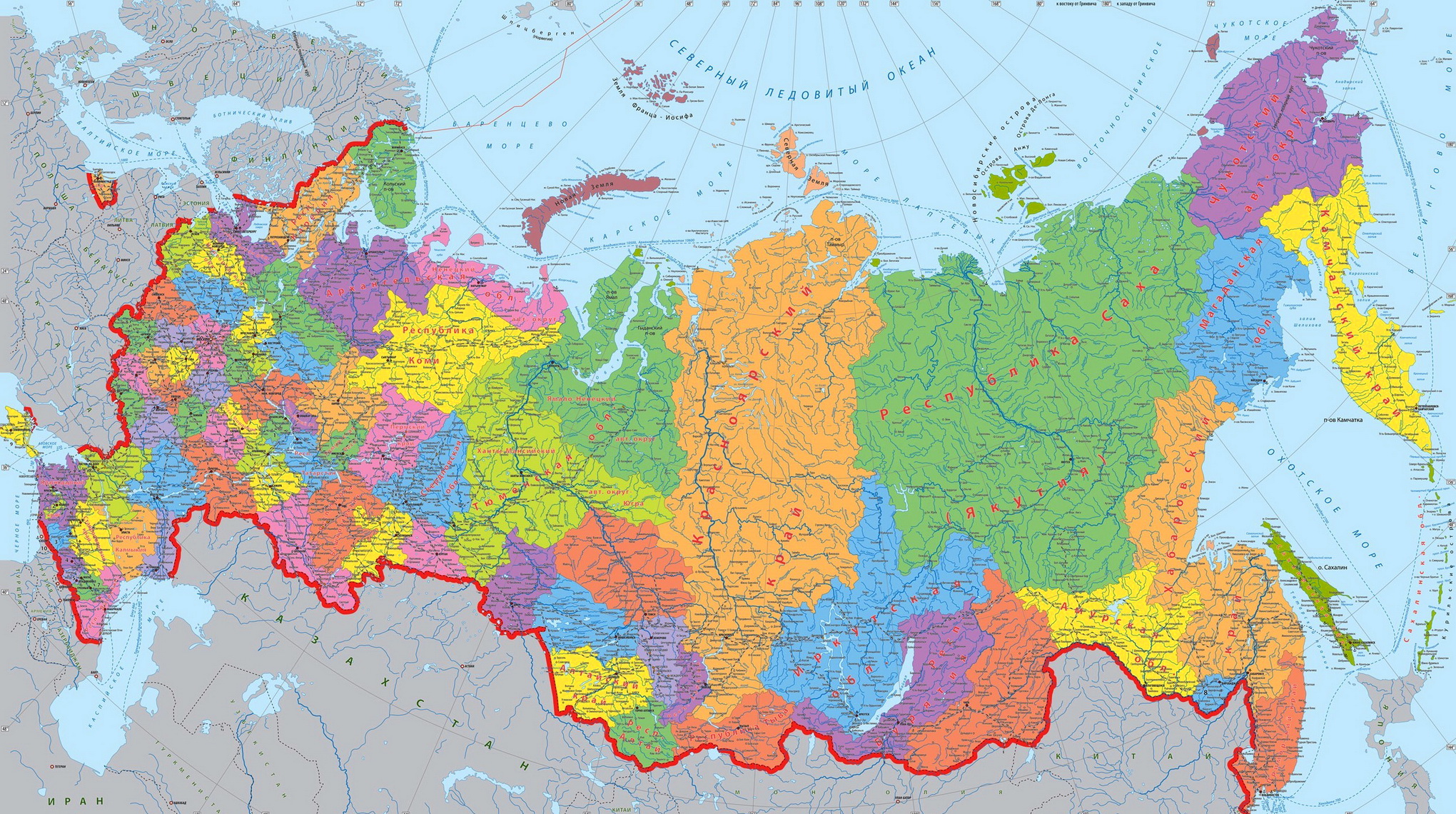 как называется столица нашей Родины?
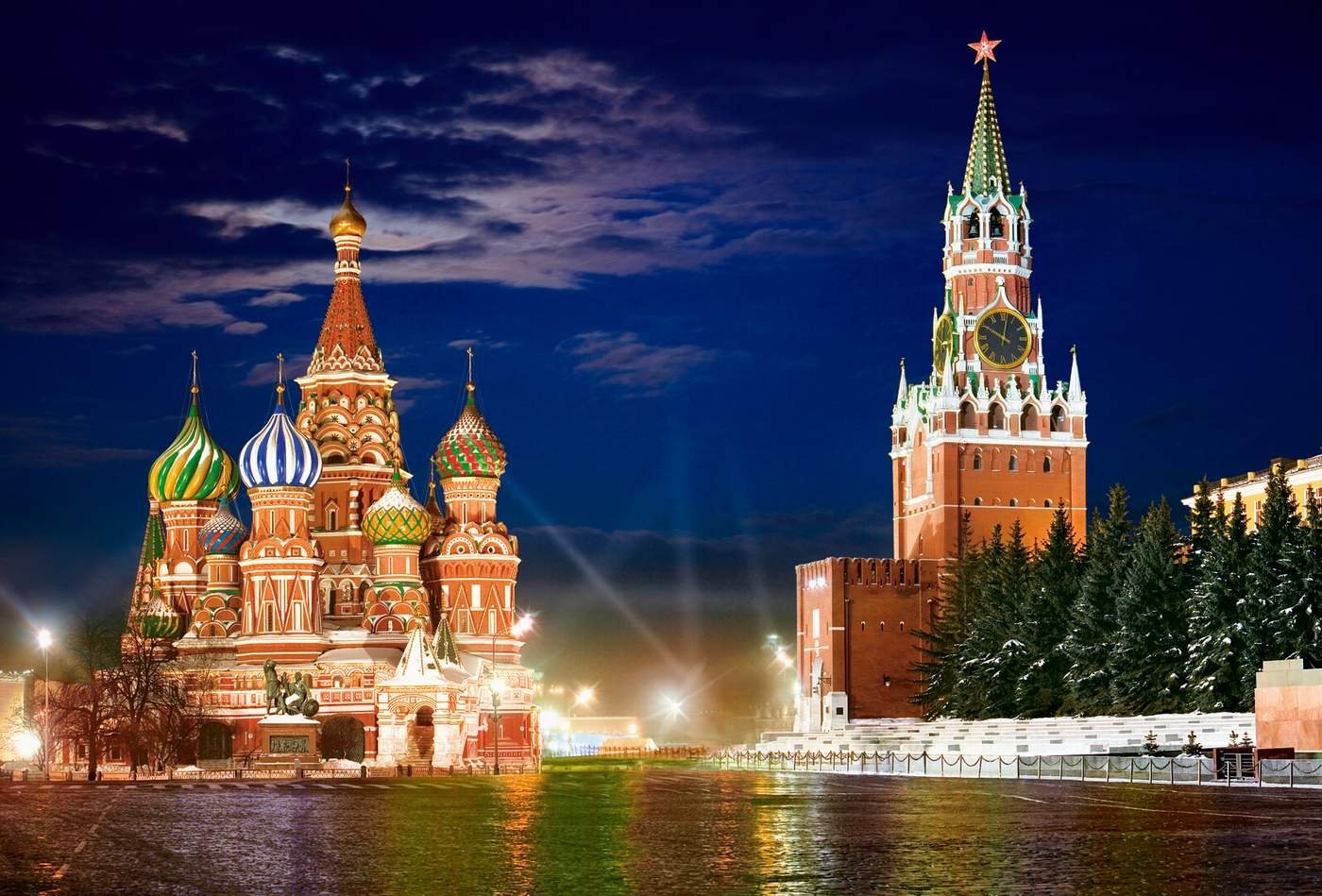 Как называются люди, живущие в России?
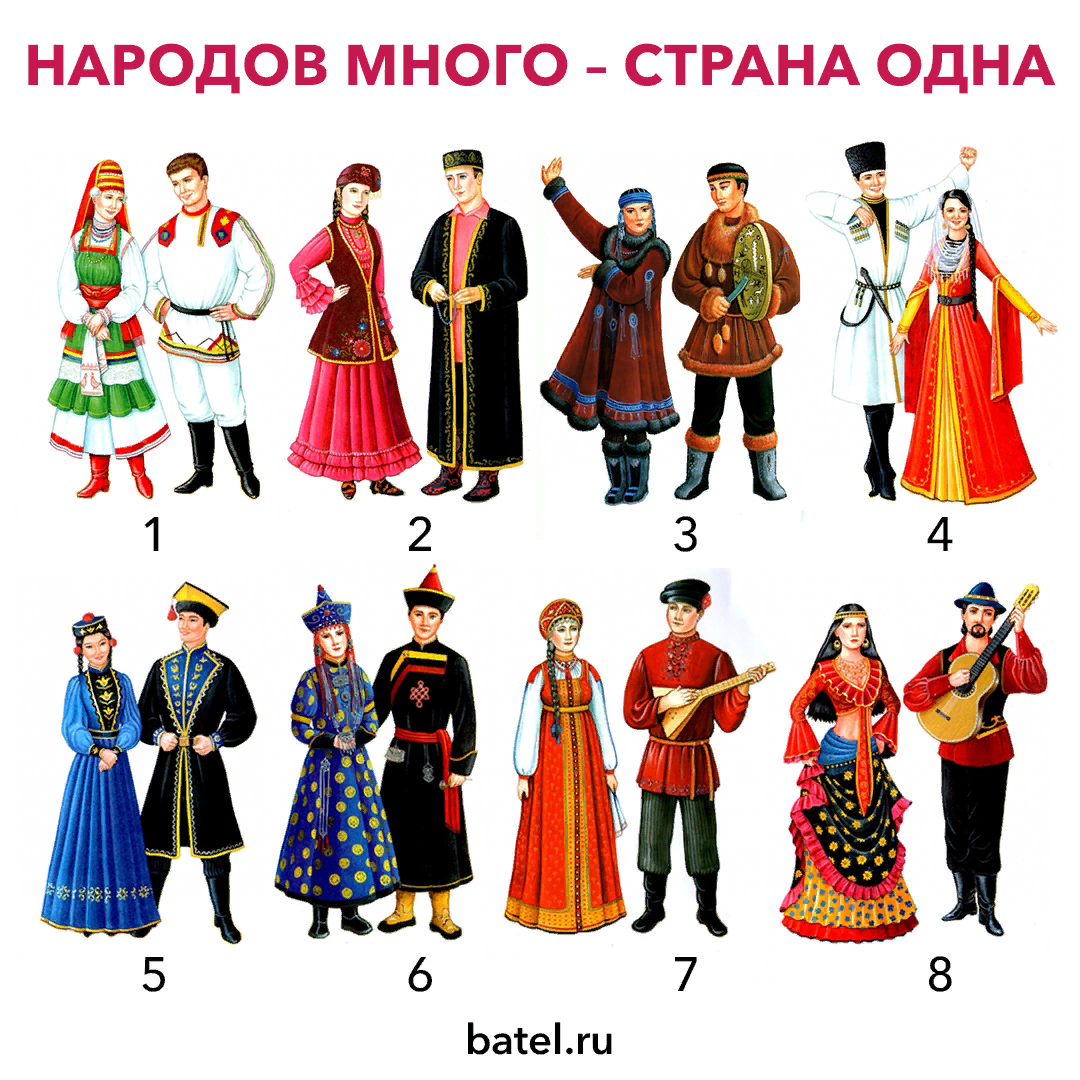 Как зовут президента  Р.Ф?
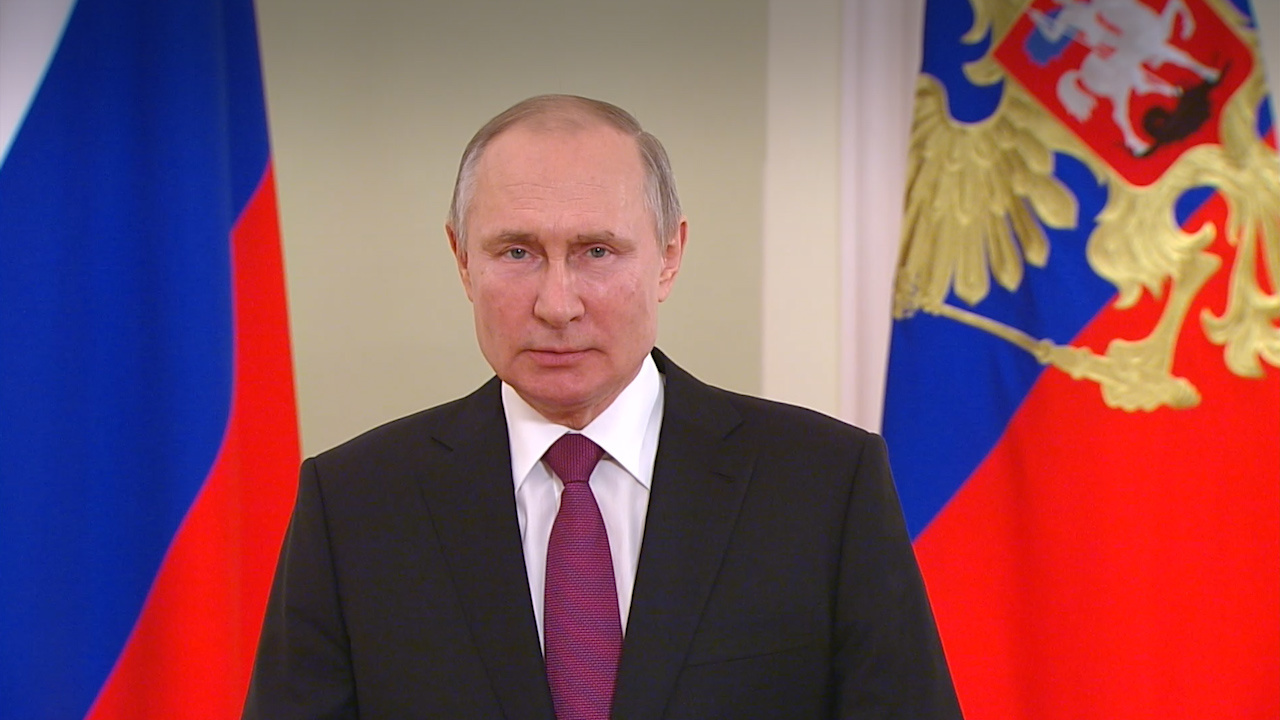 Как называется наша малая Родина в которой мы живем?
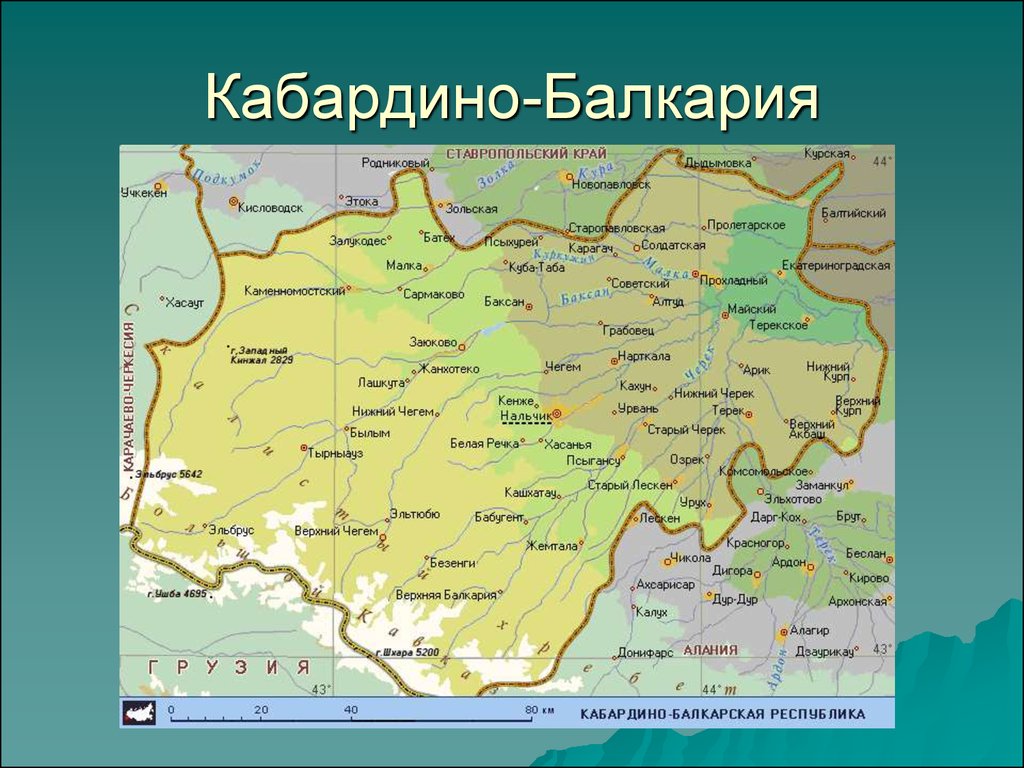 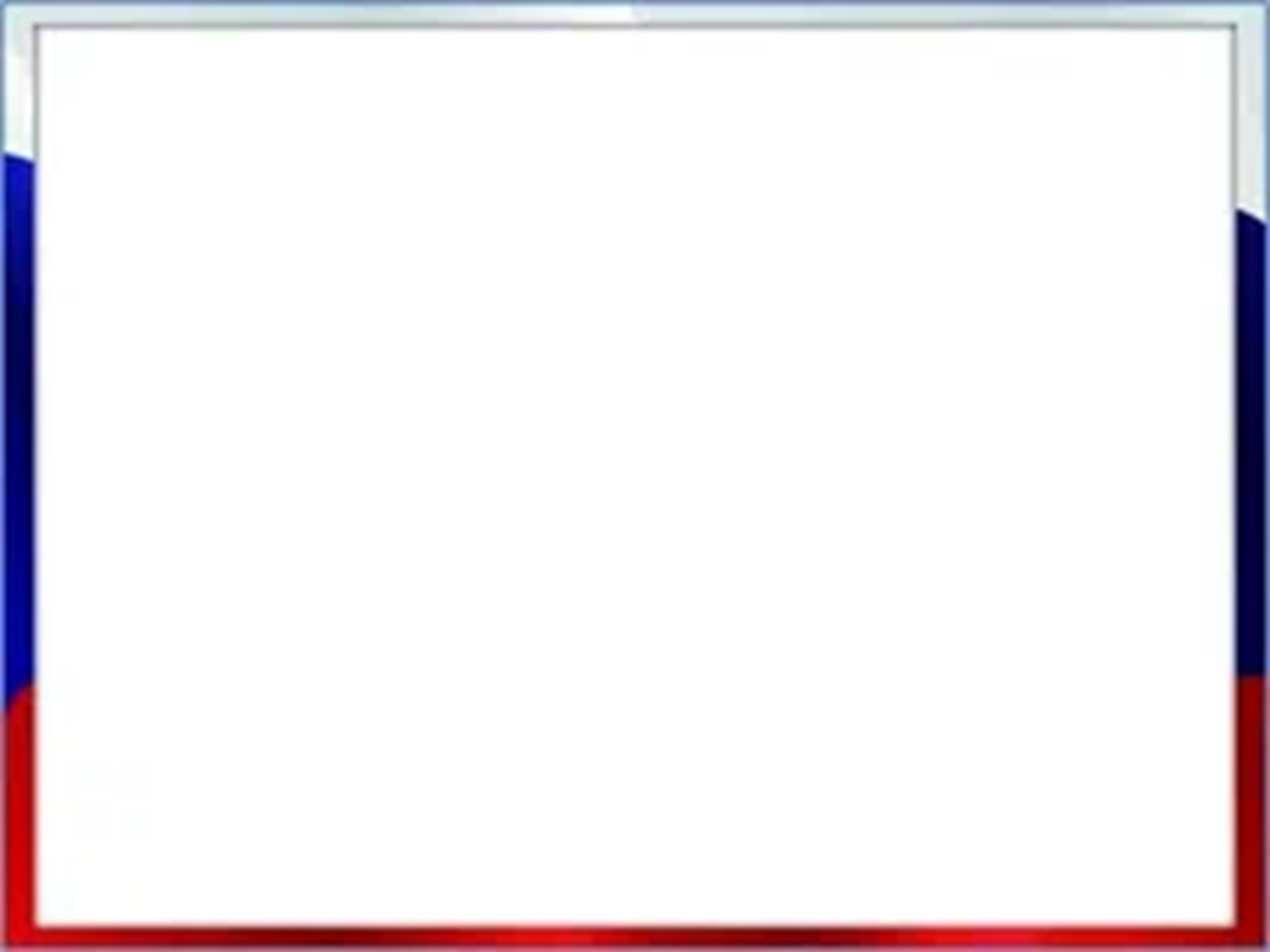 Как называется главный город нашей республики?
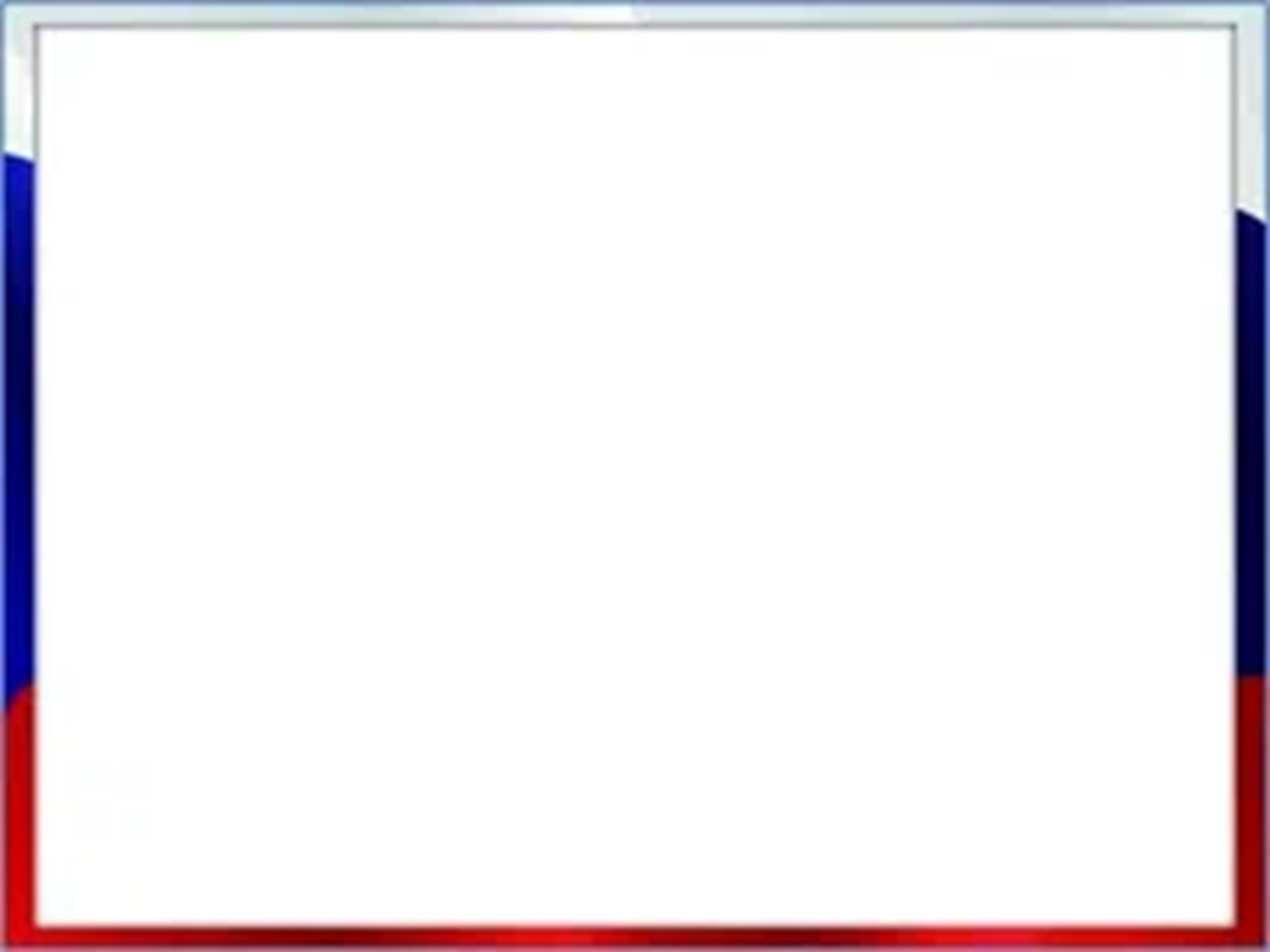 Кто является президентом КБР?
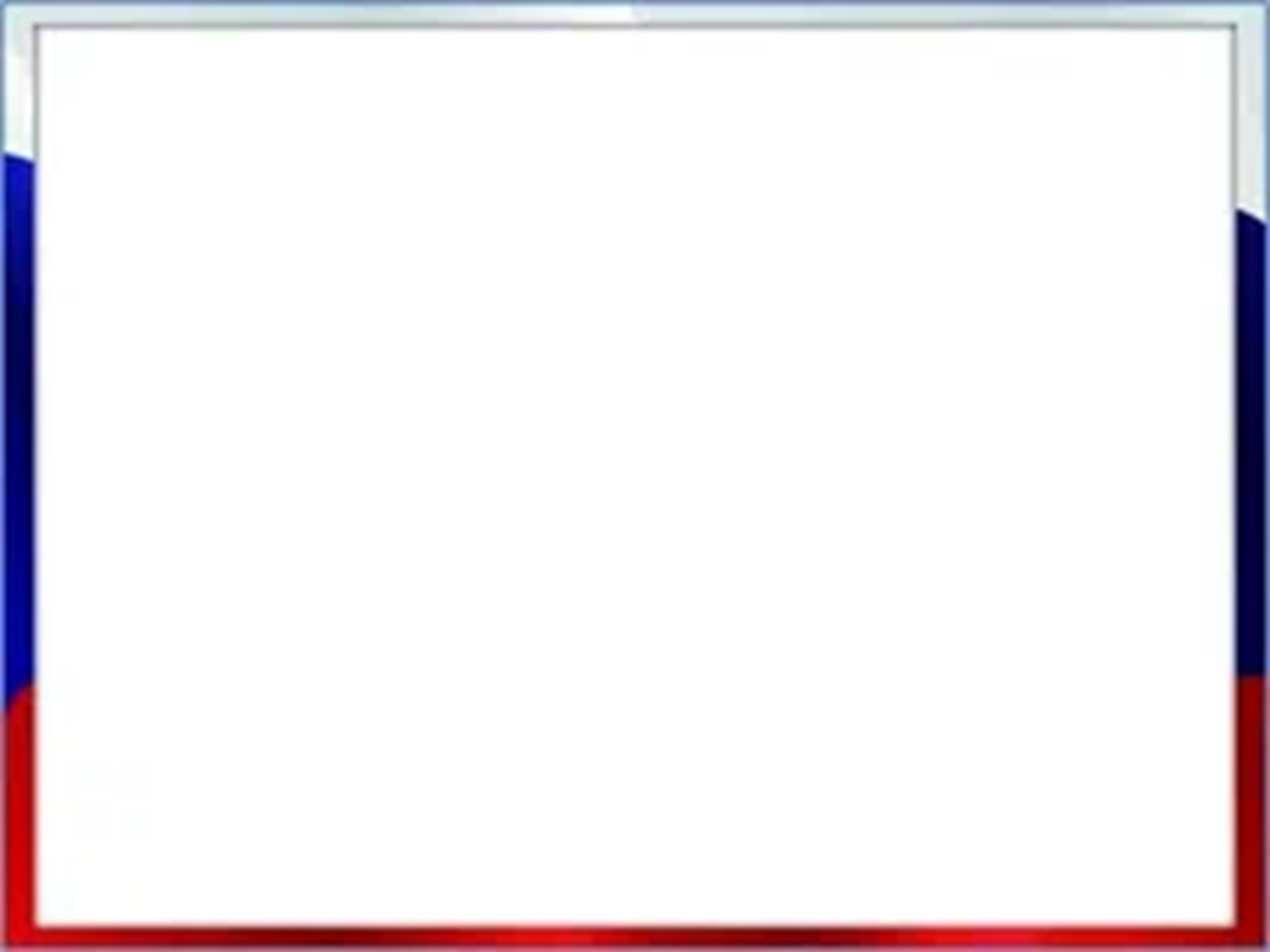 Как называется город в котором мы живем?
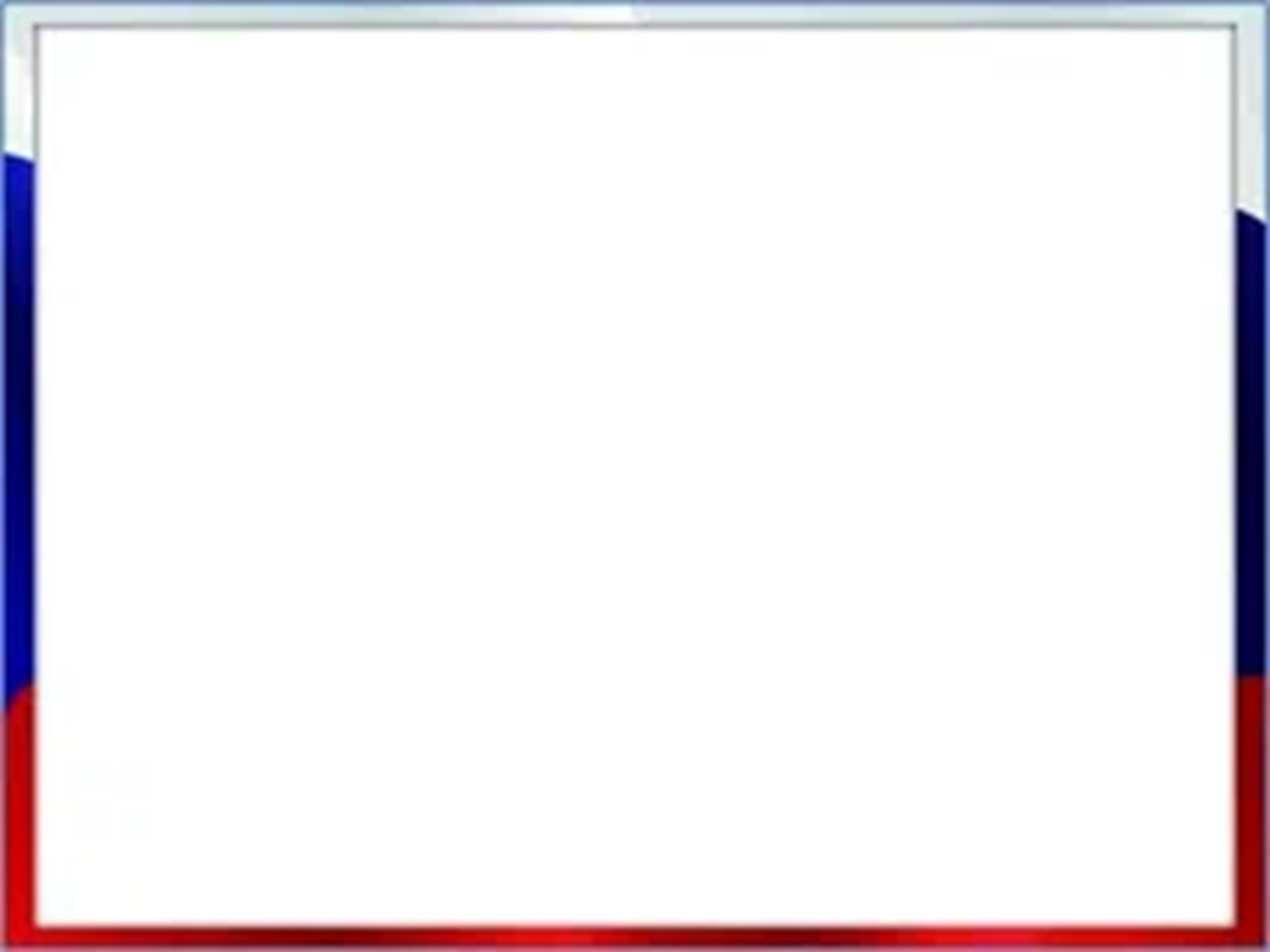 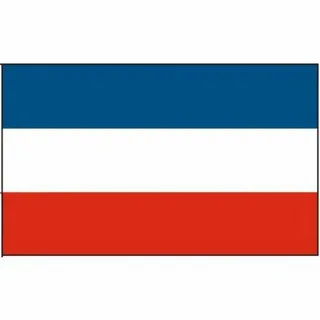 1
2
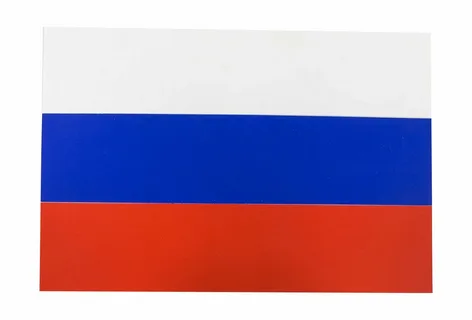 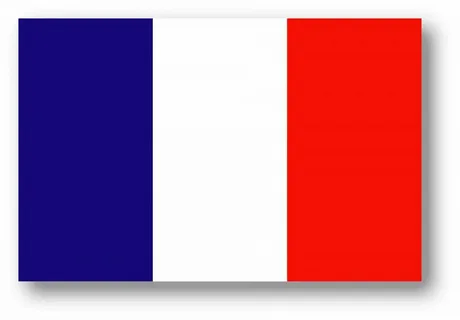 4
3
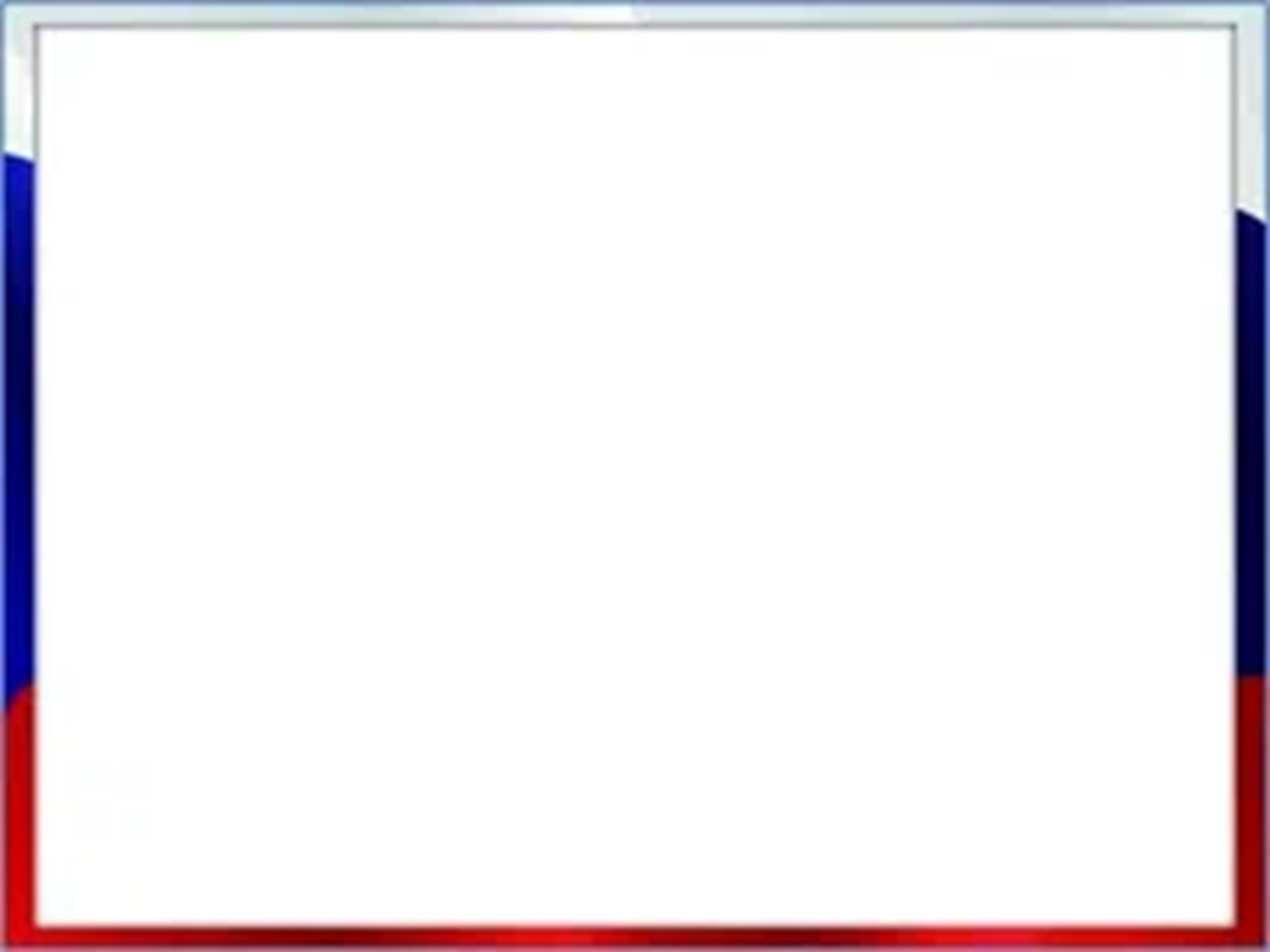 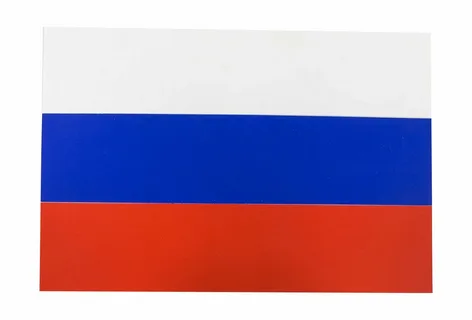 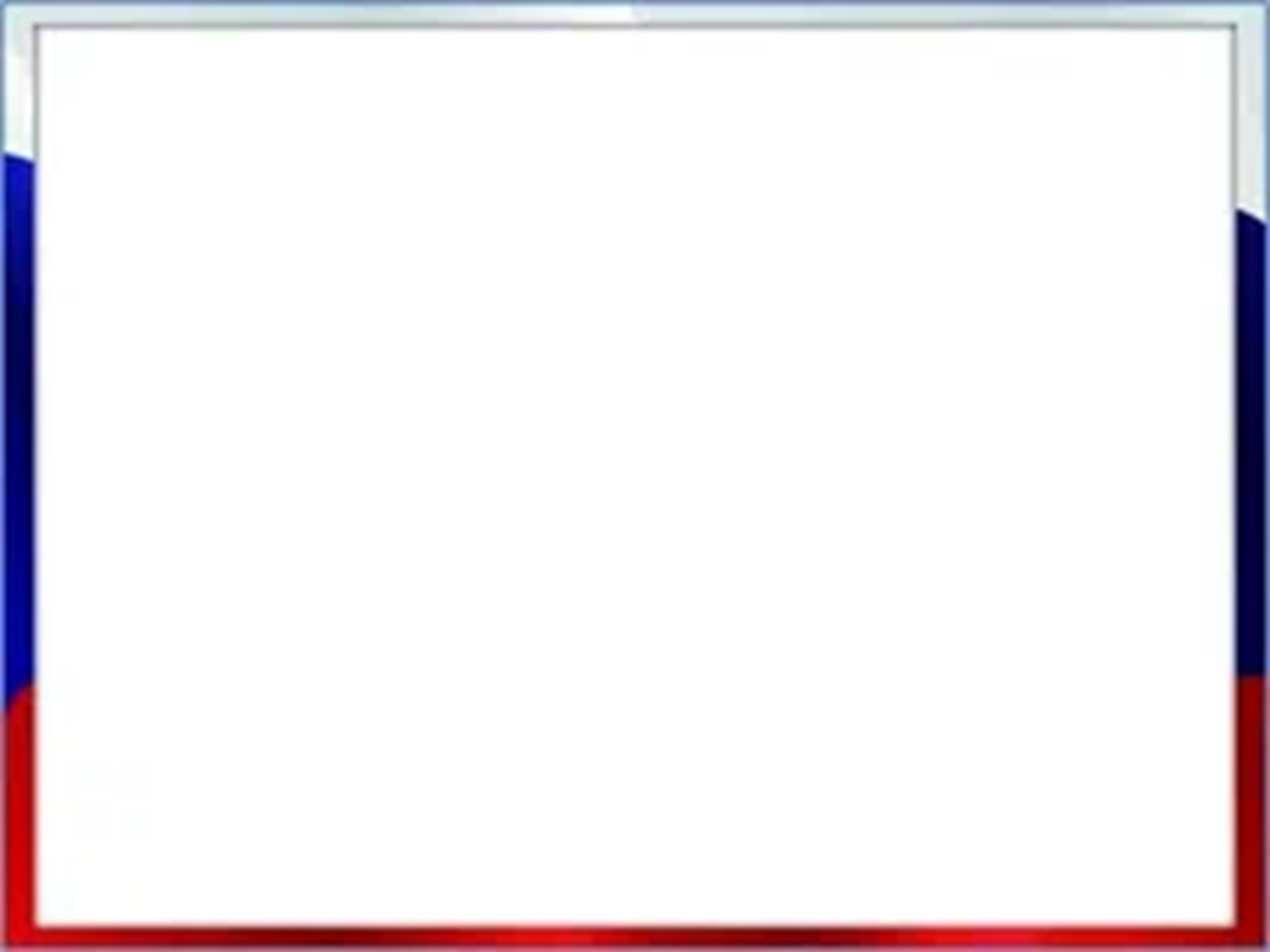 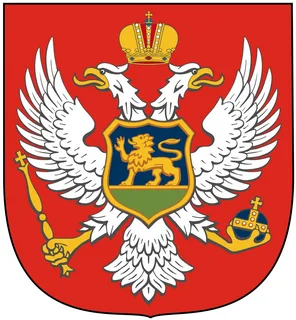 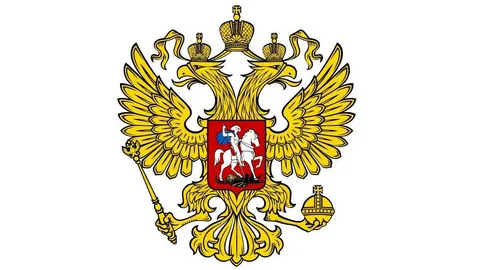 1
2
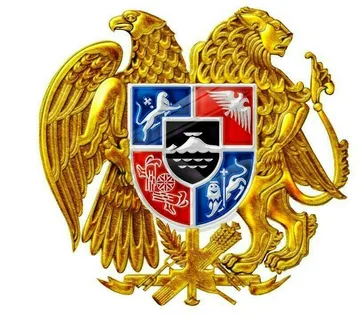 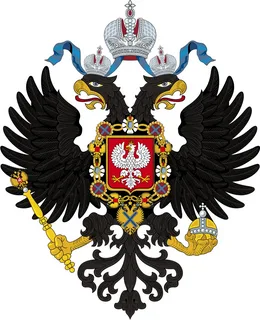 3
4
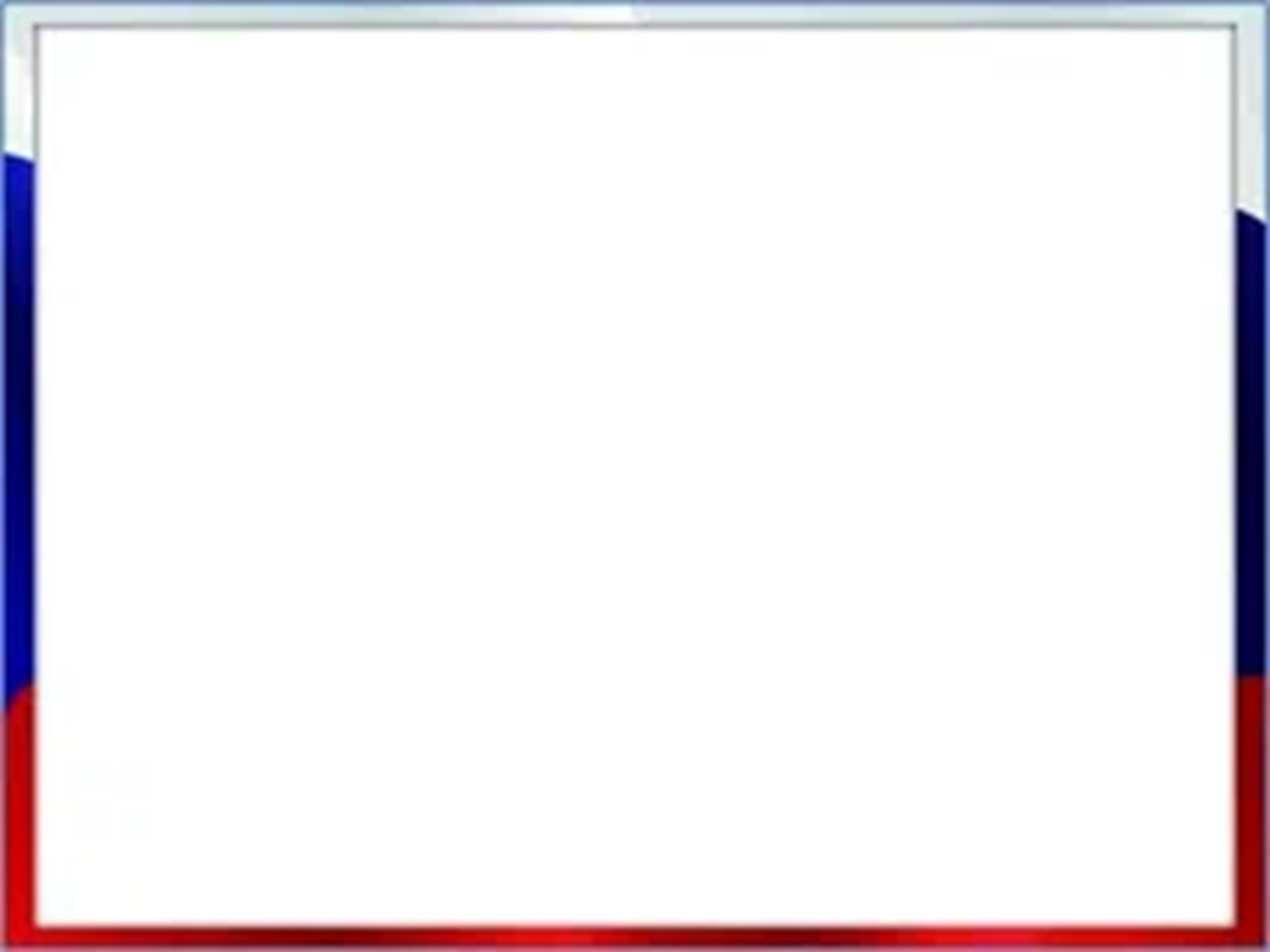 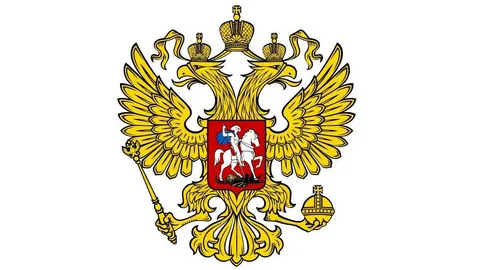 2
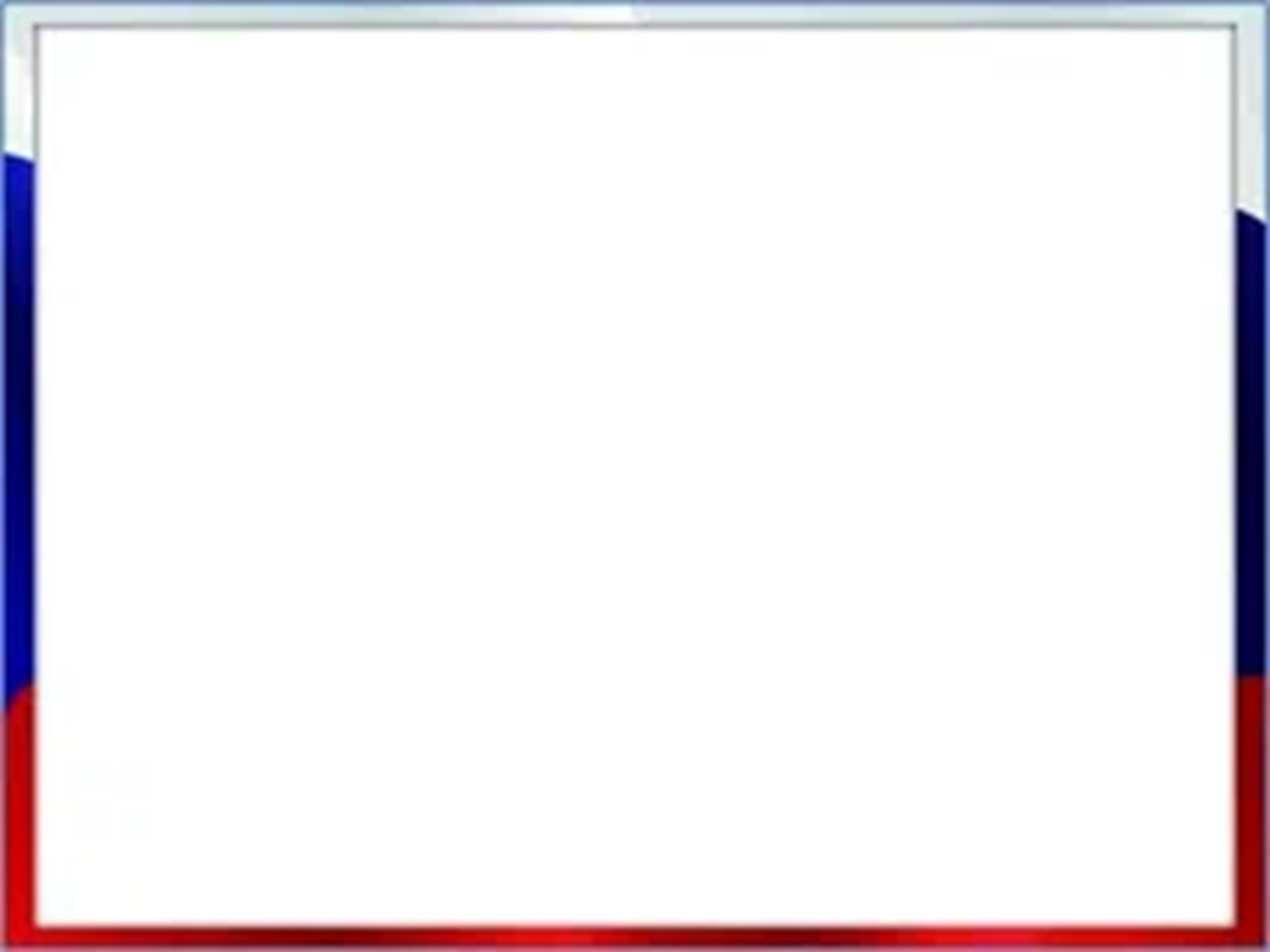 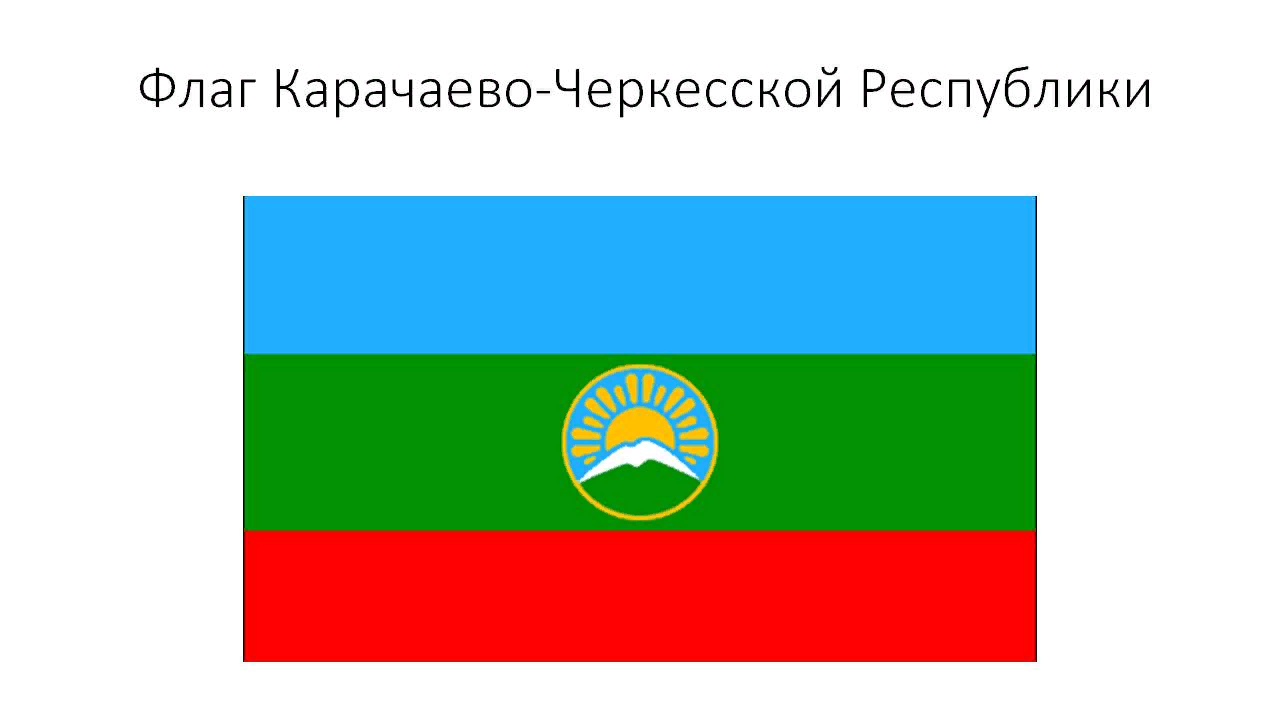 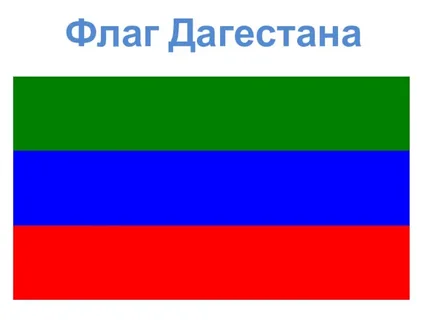 1
2
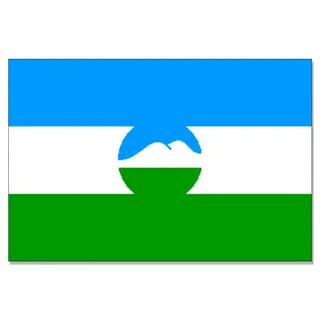 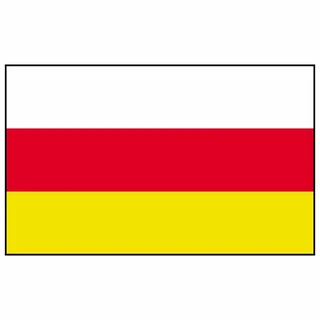 3
4
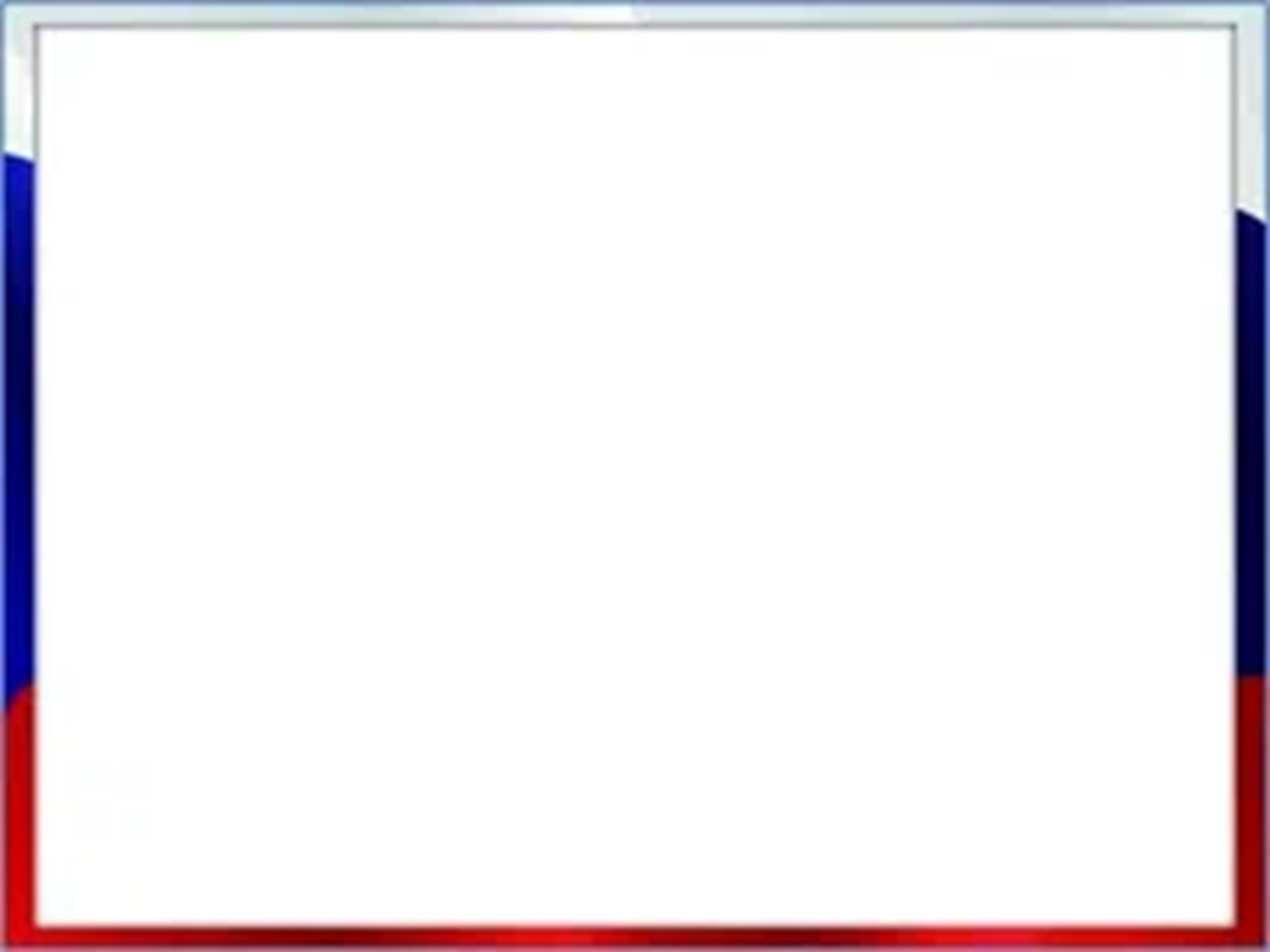 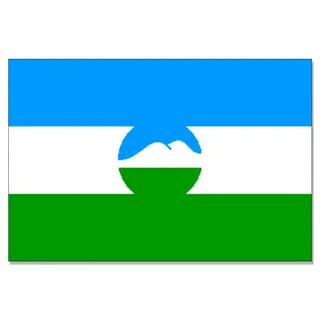 3
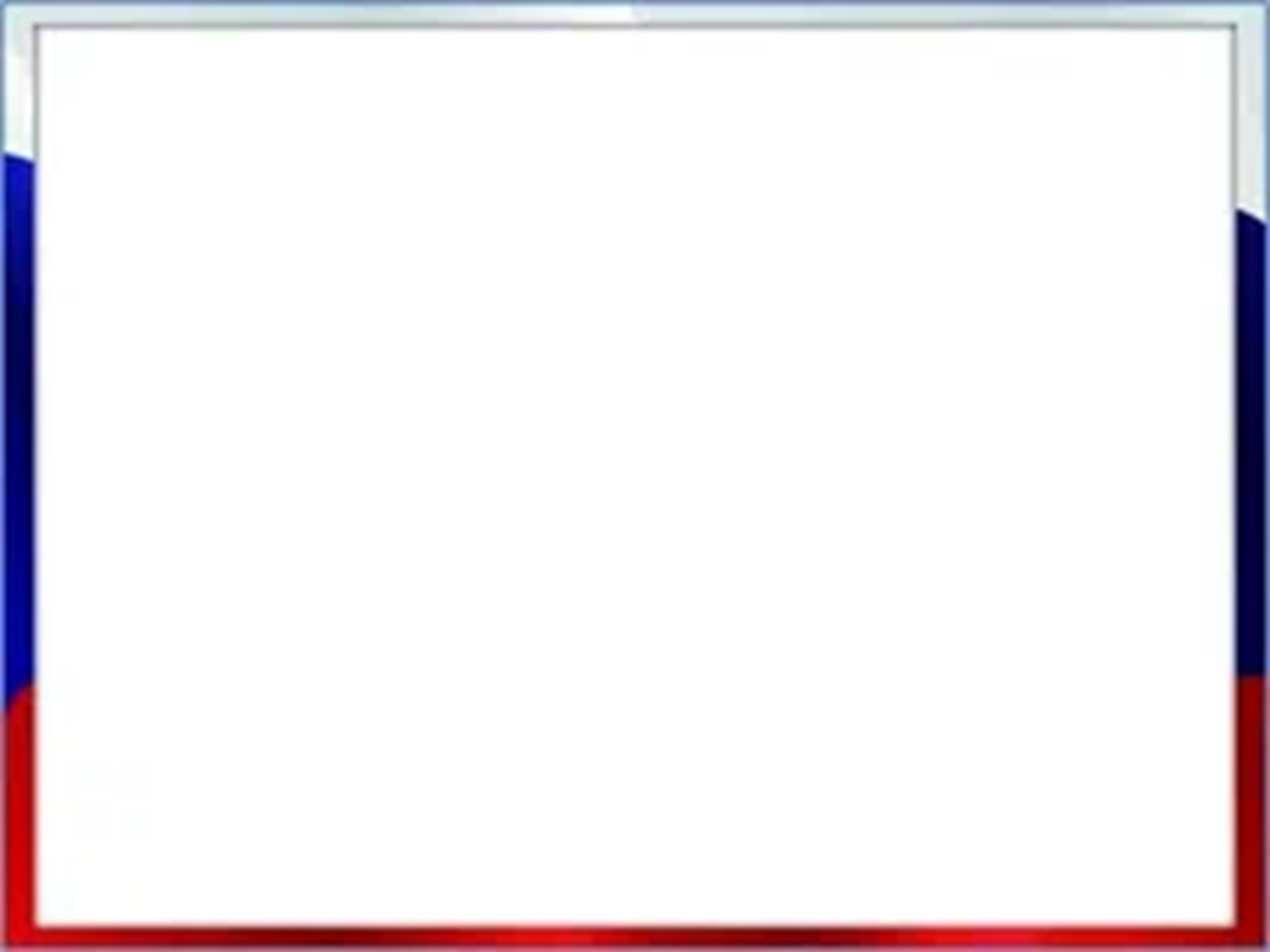 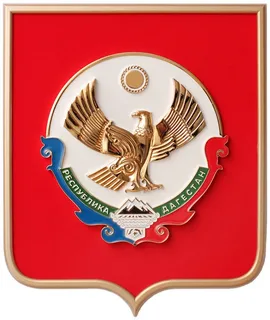 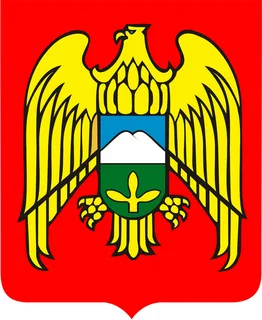 1
2
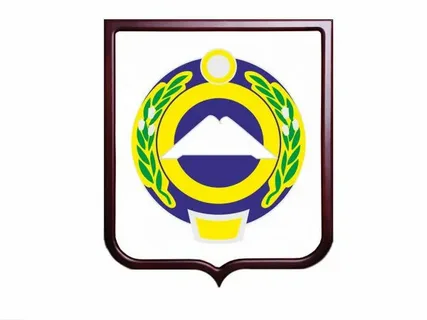 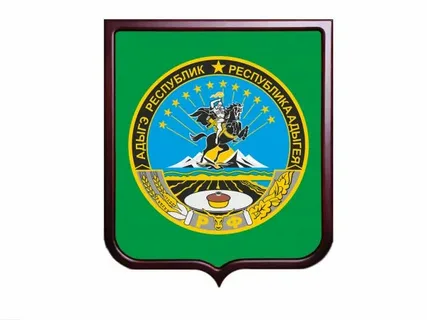 3
4
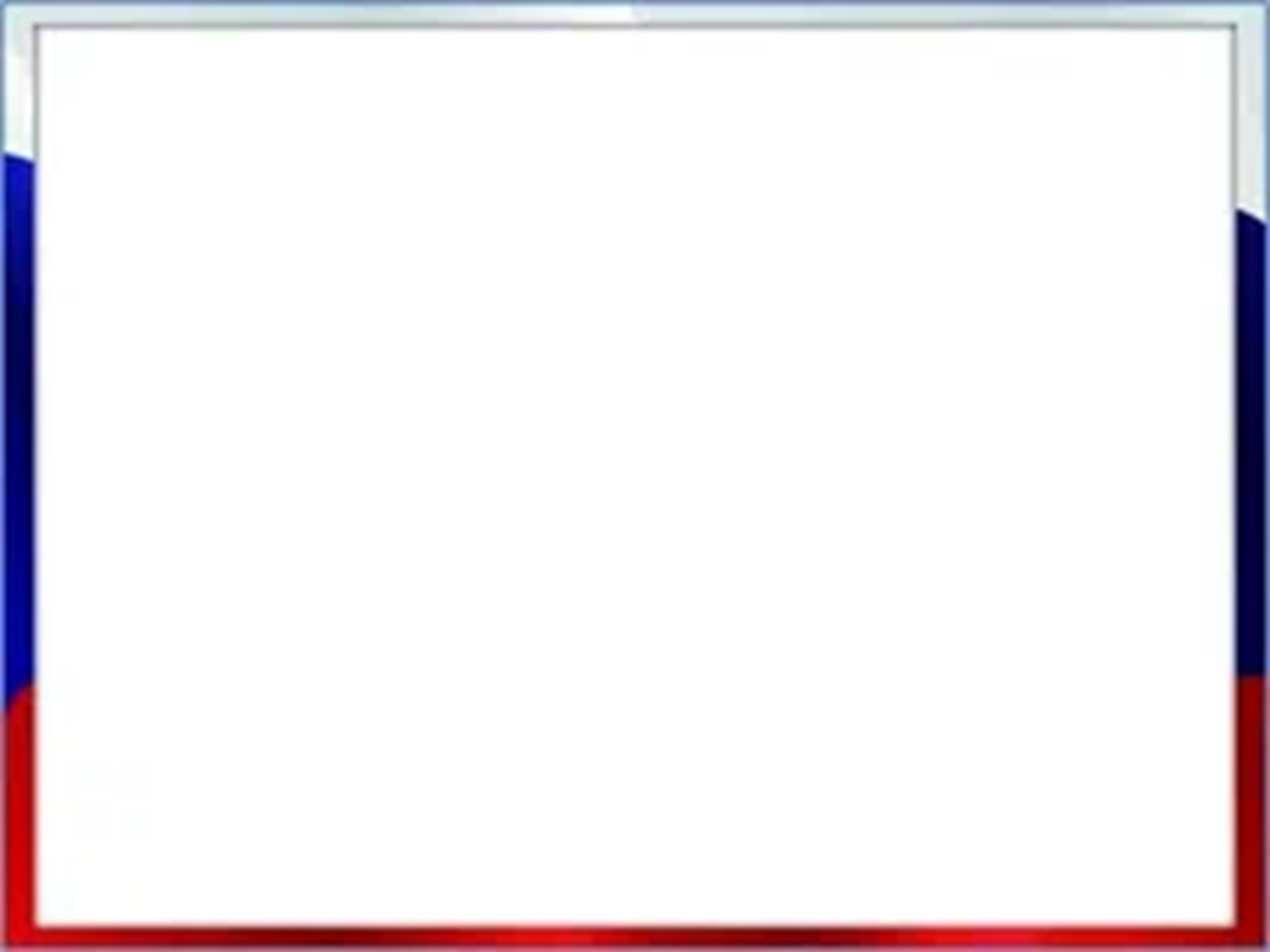 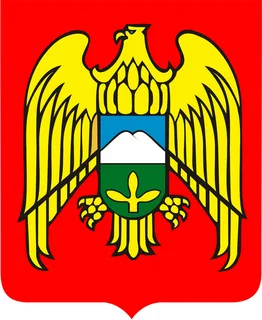 1
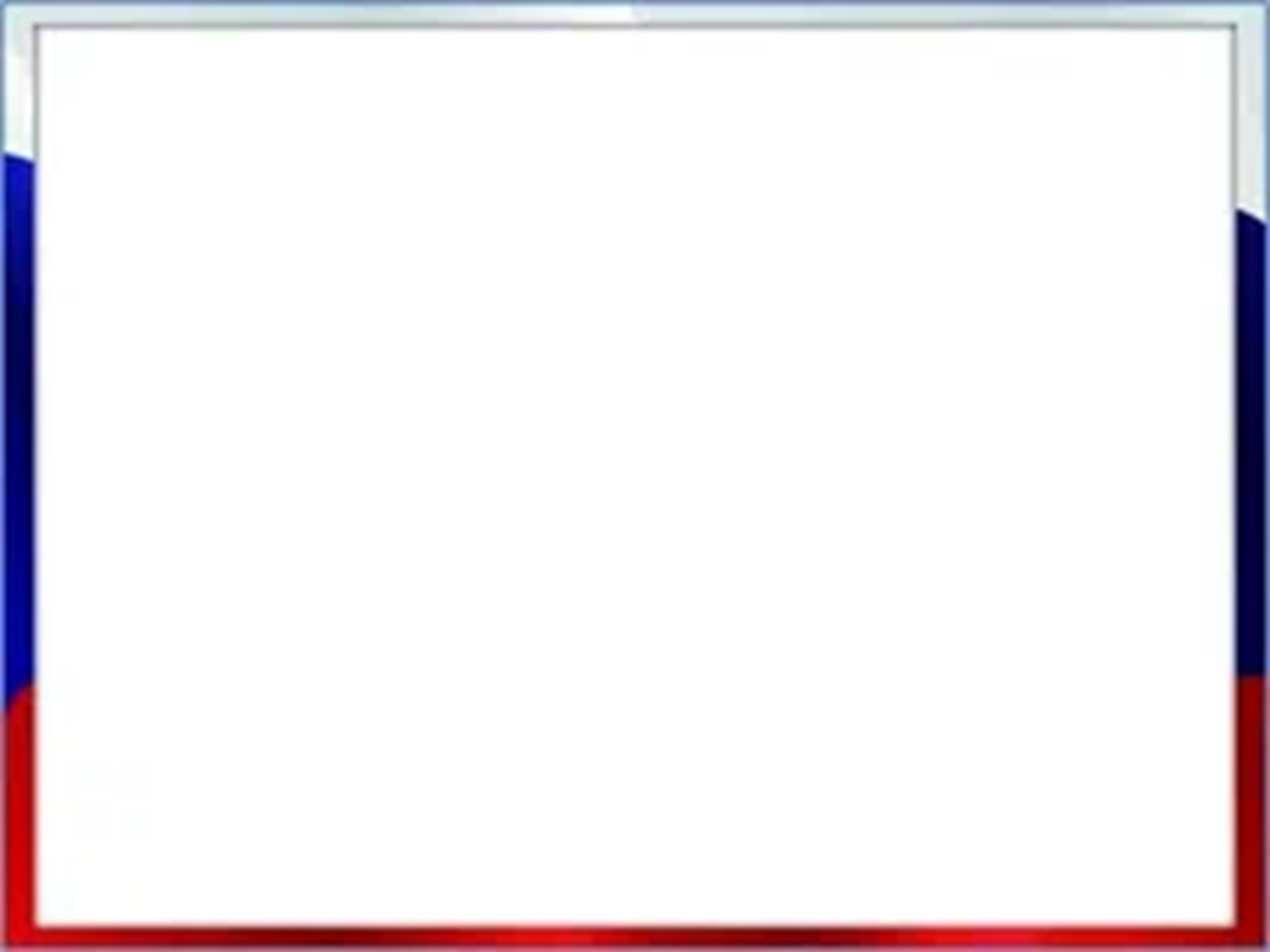 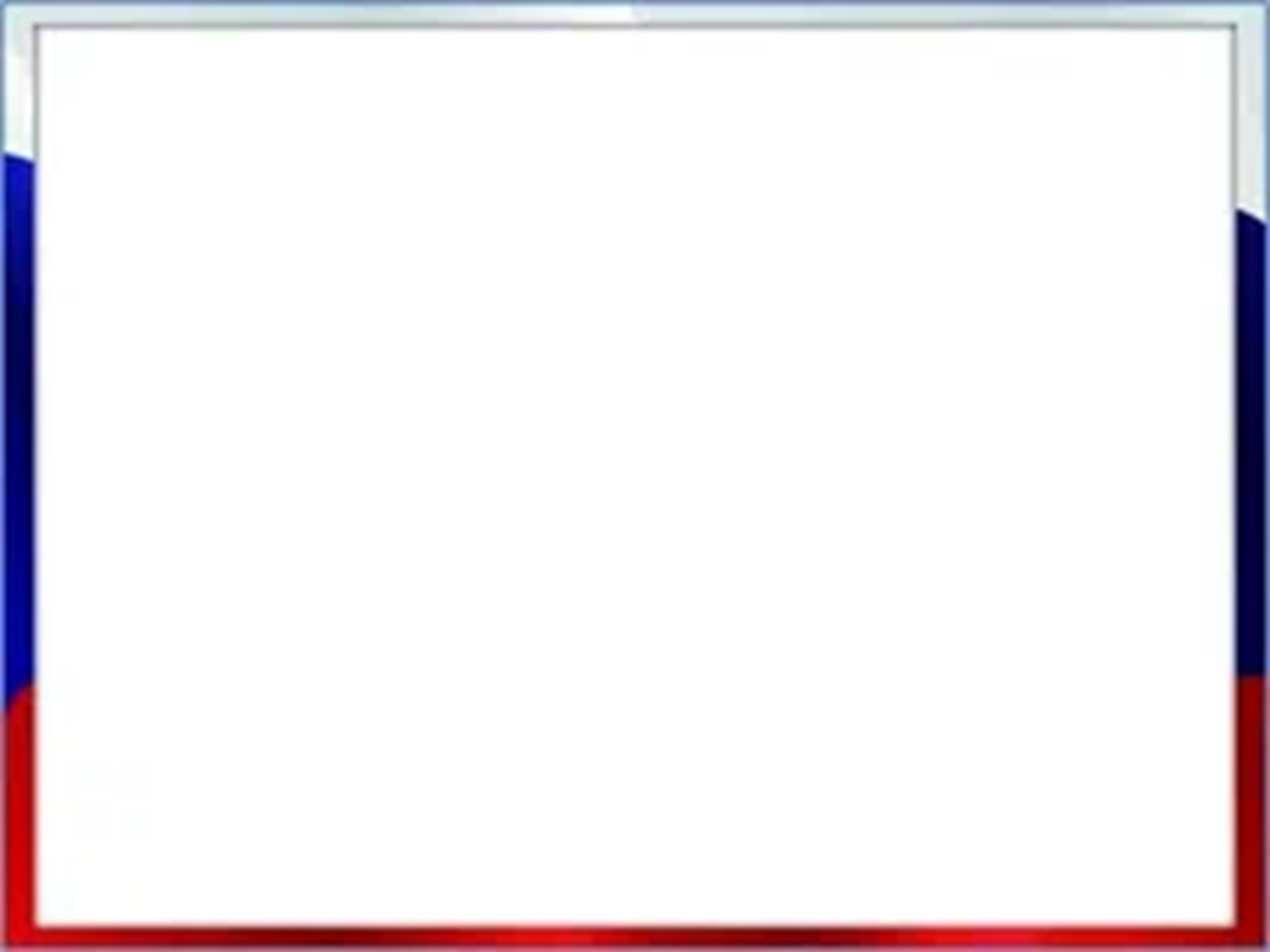 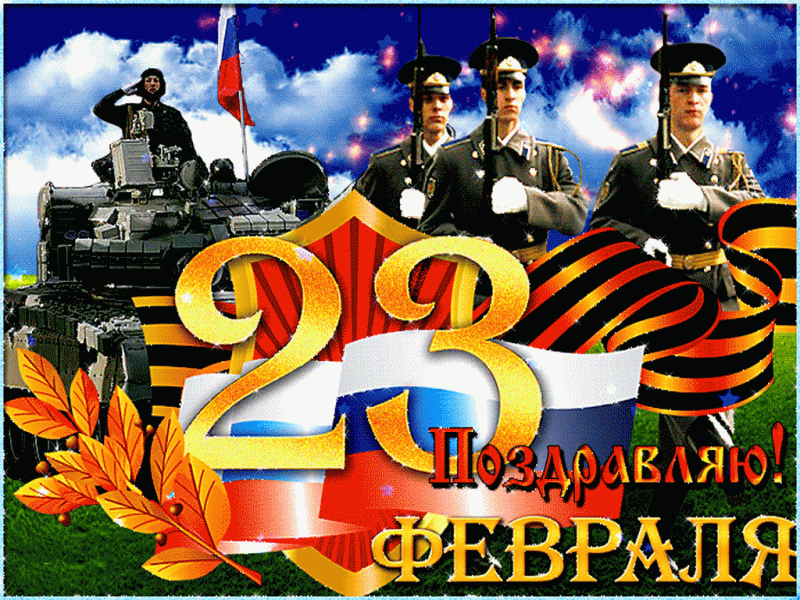 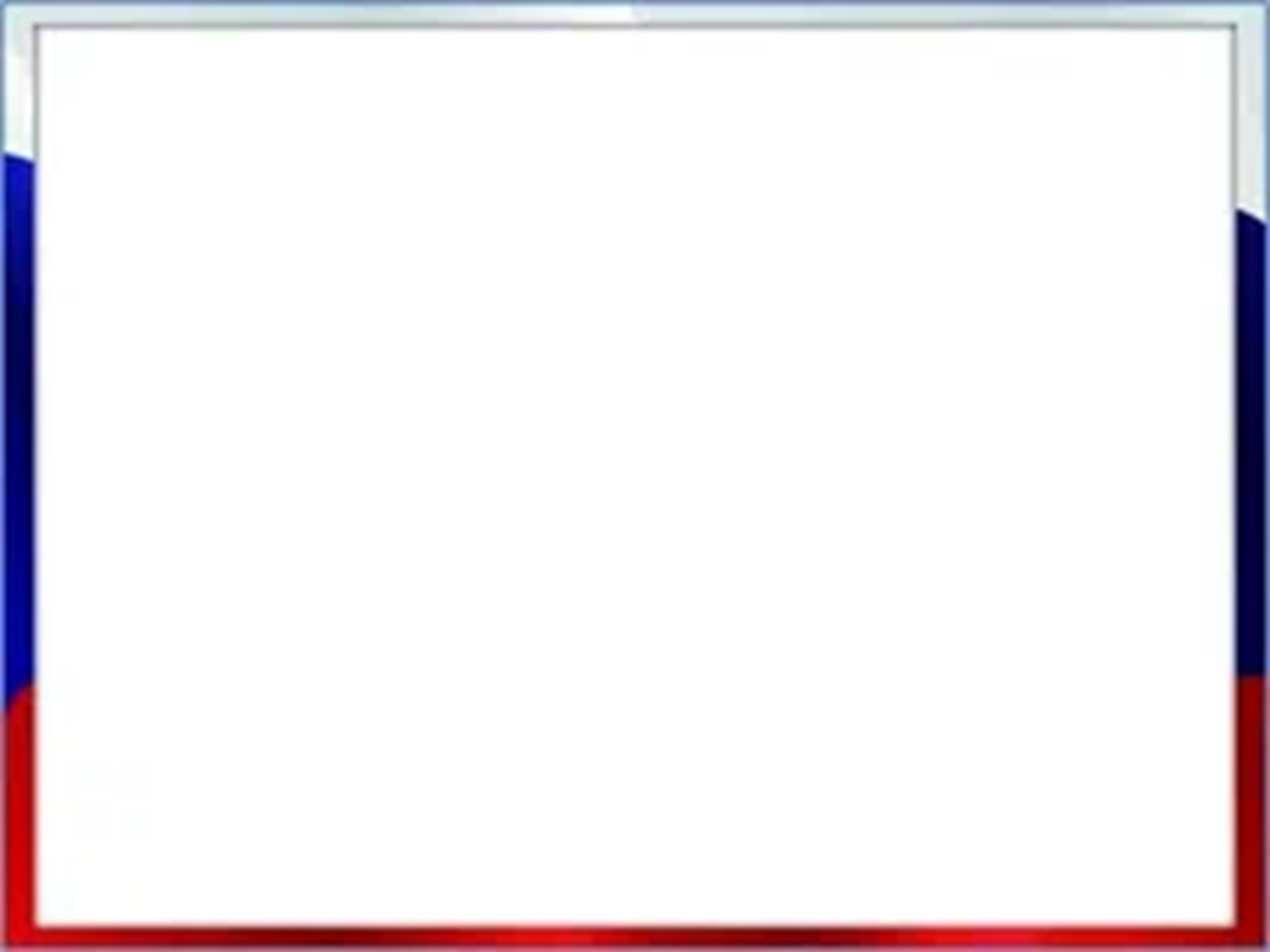 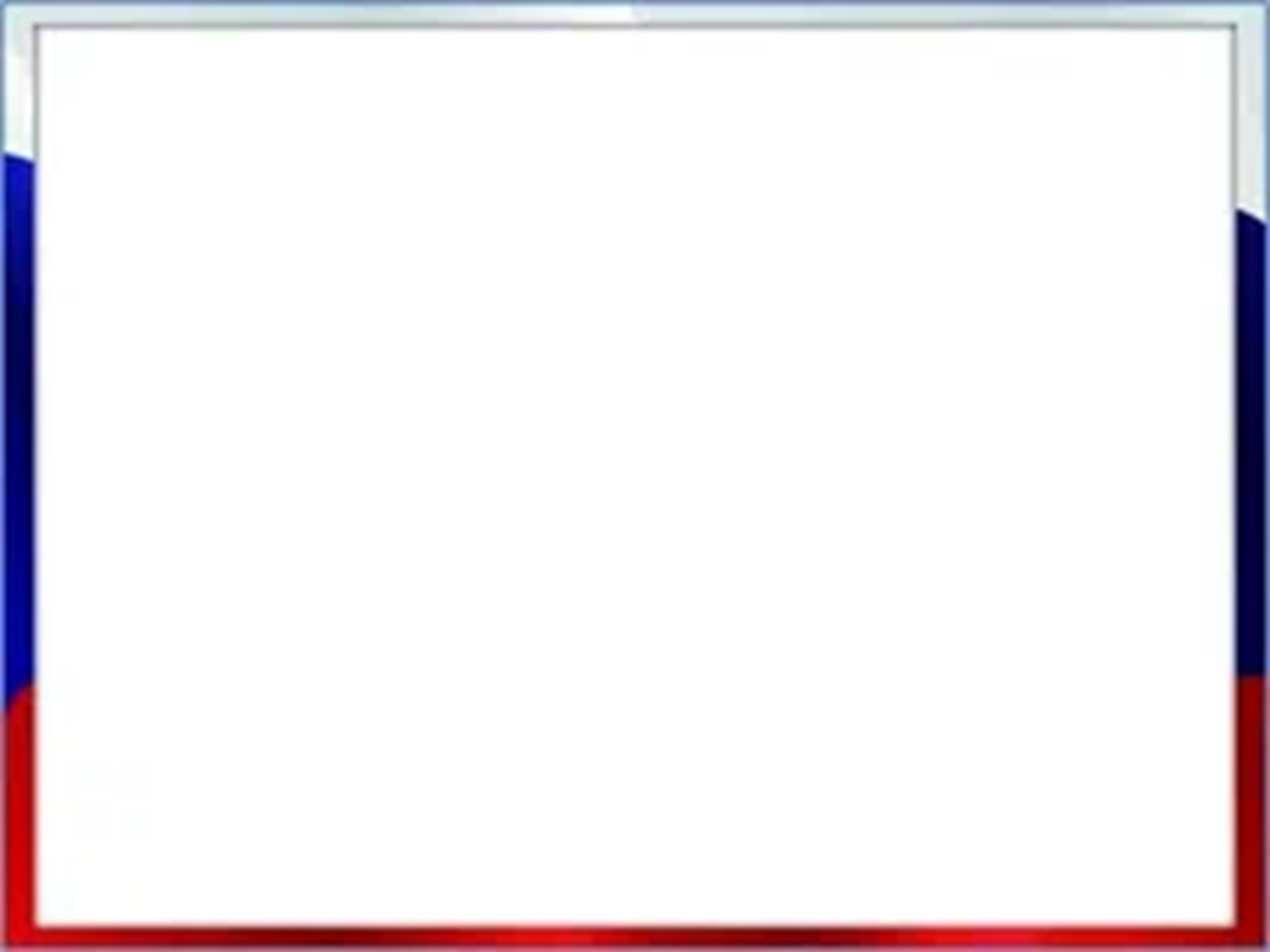 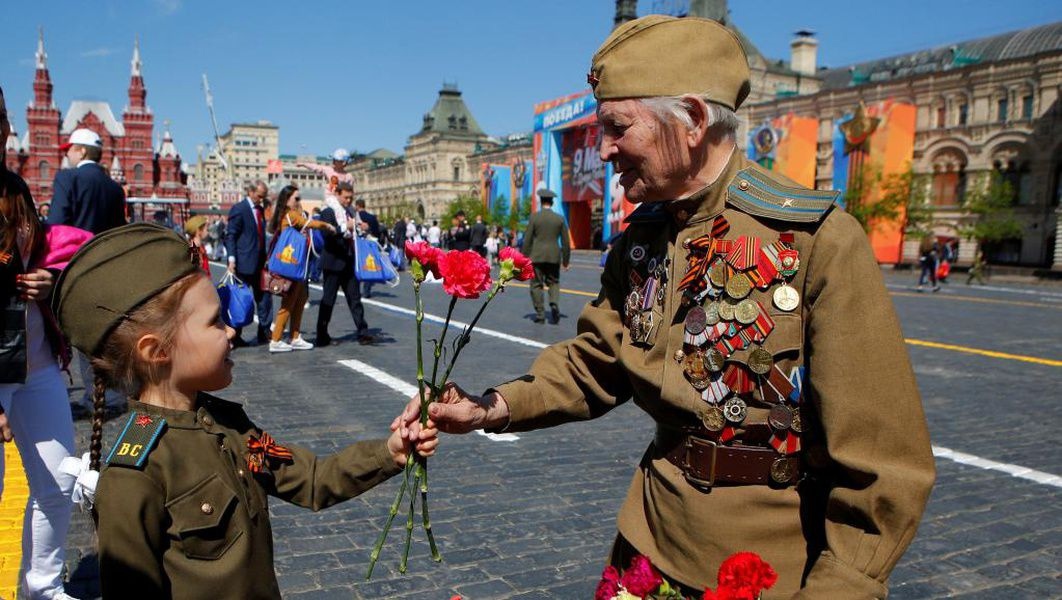 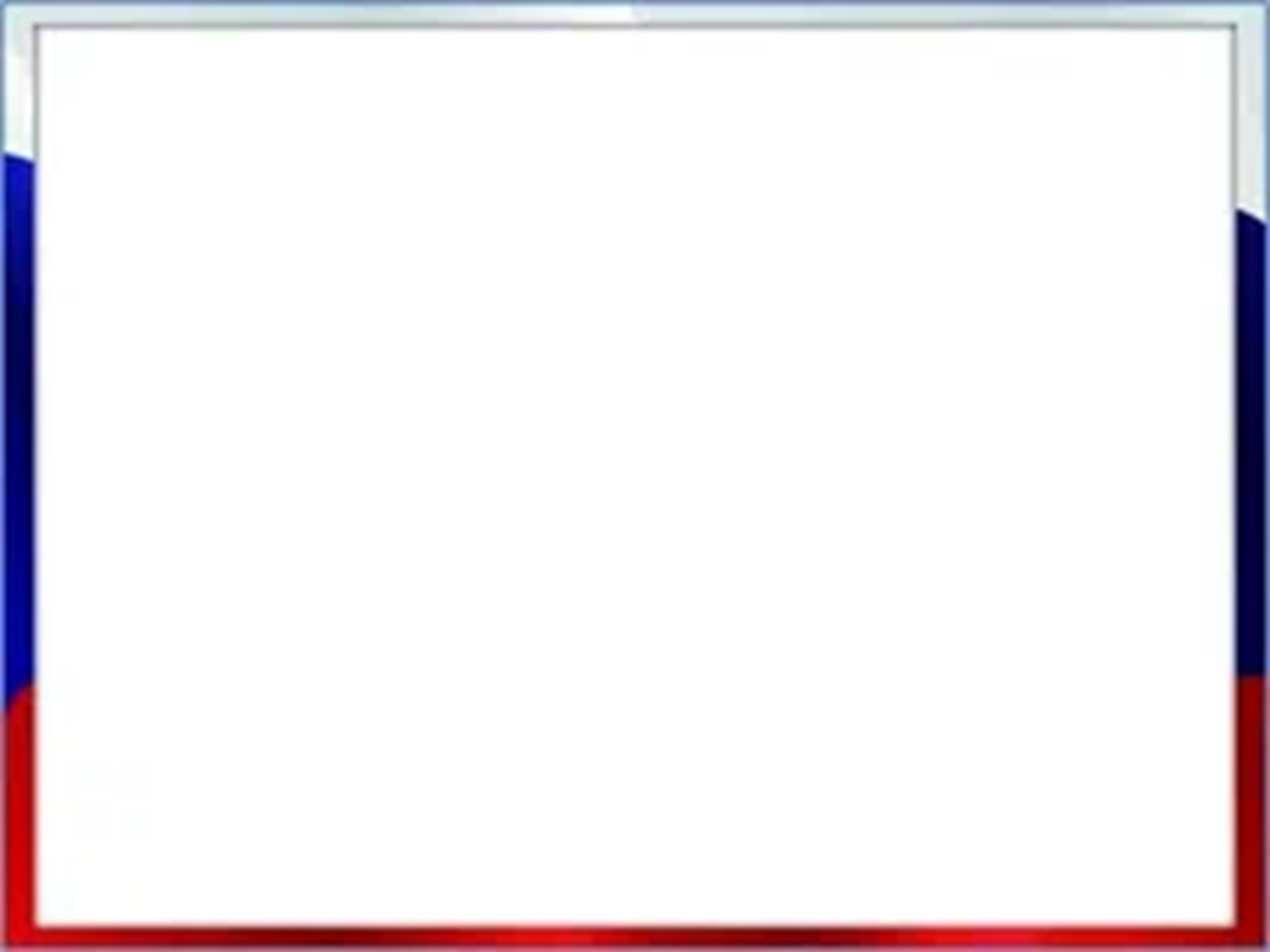 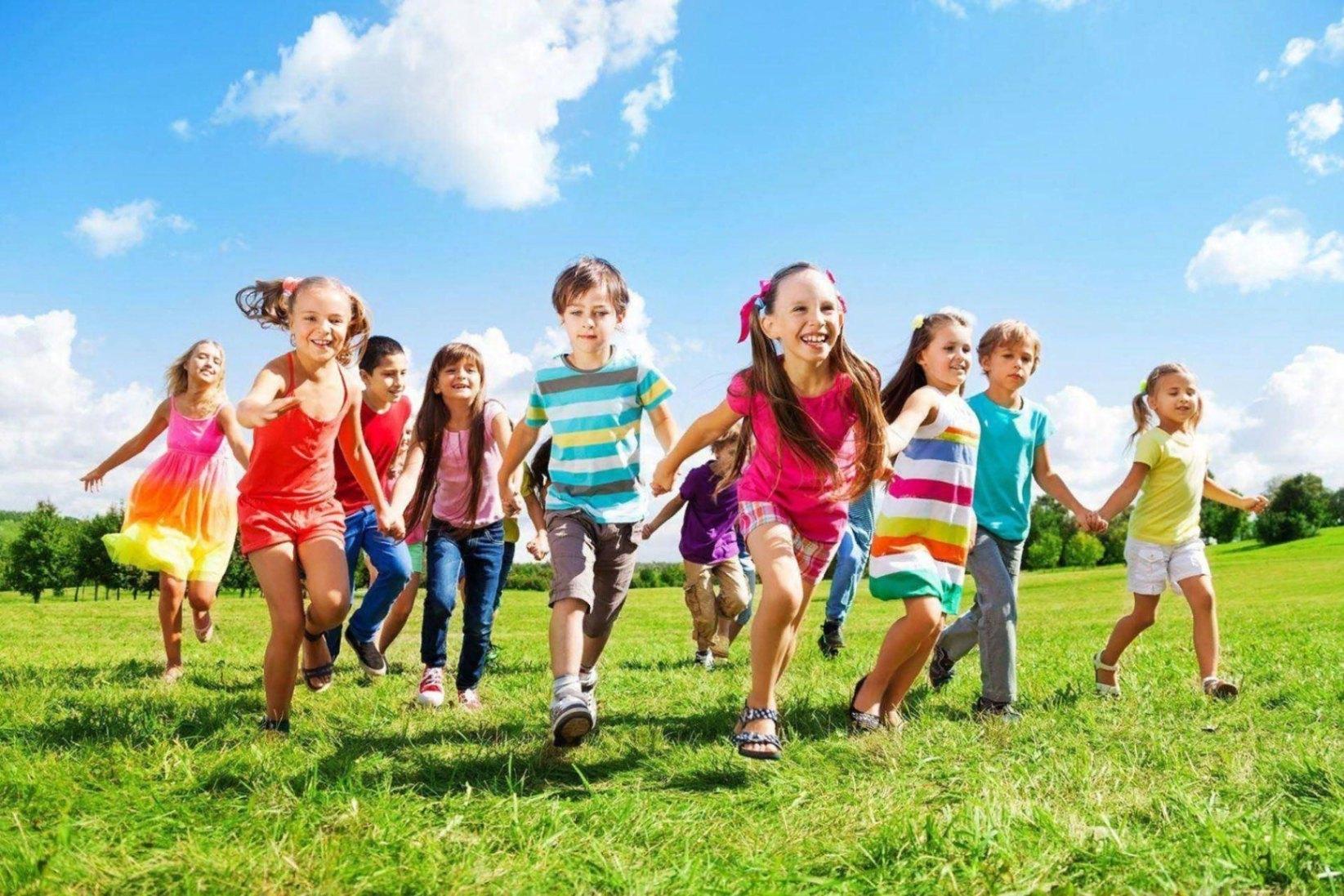 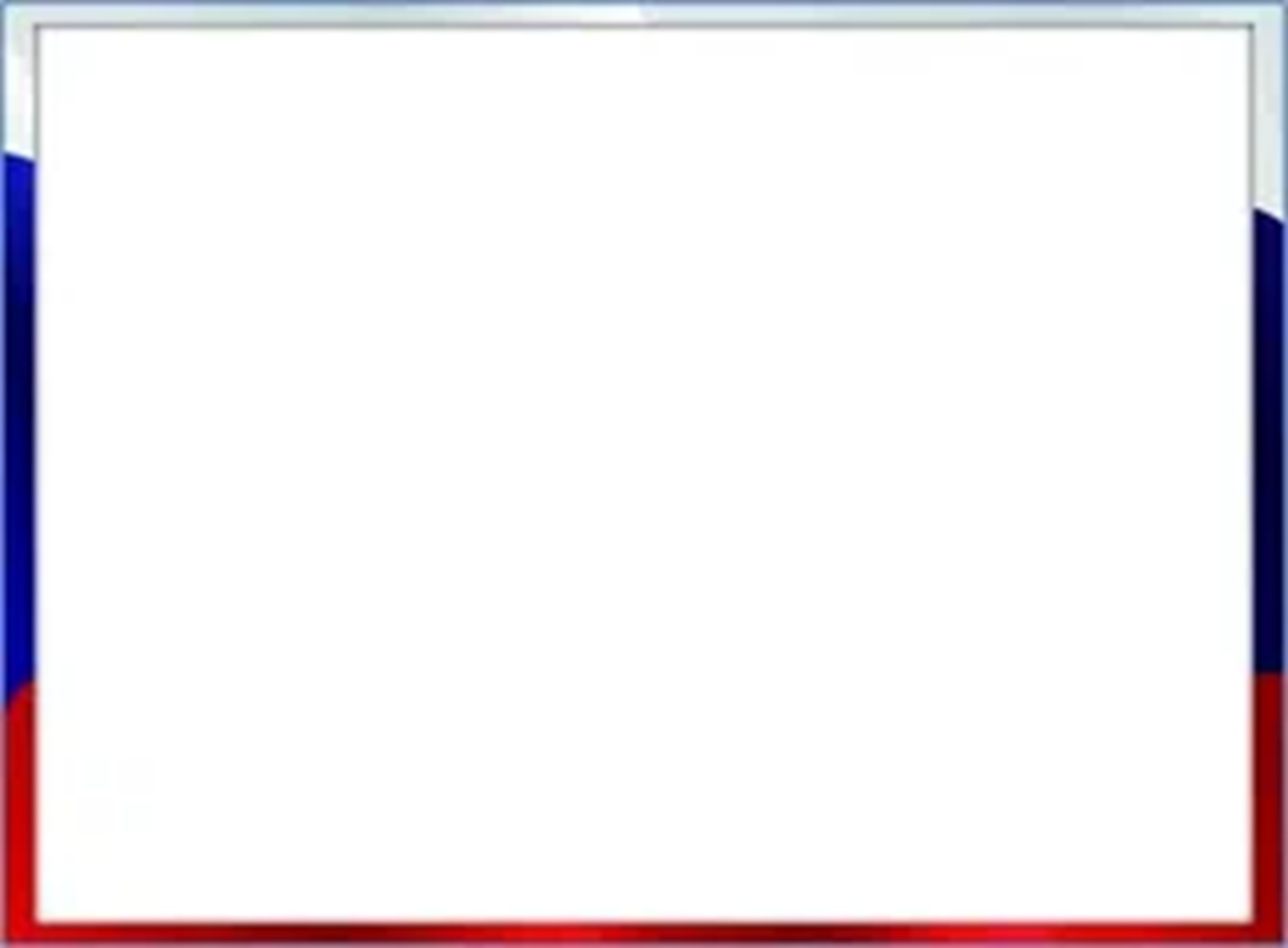 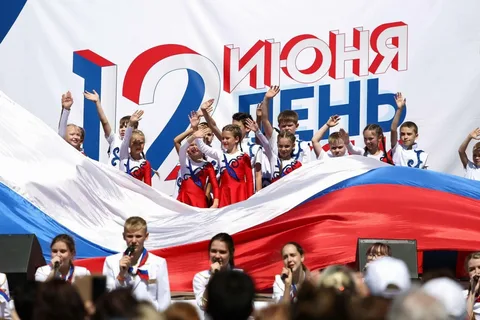 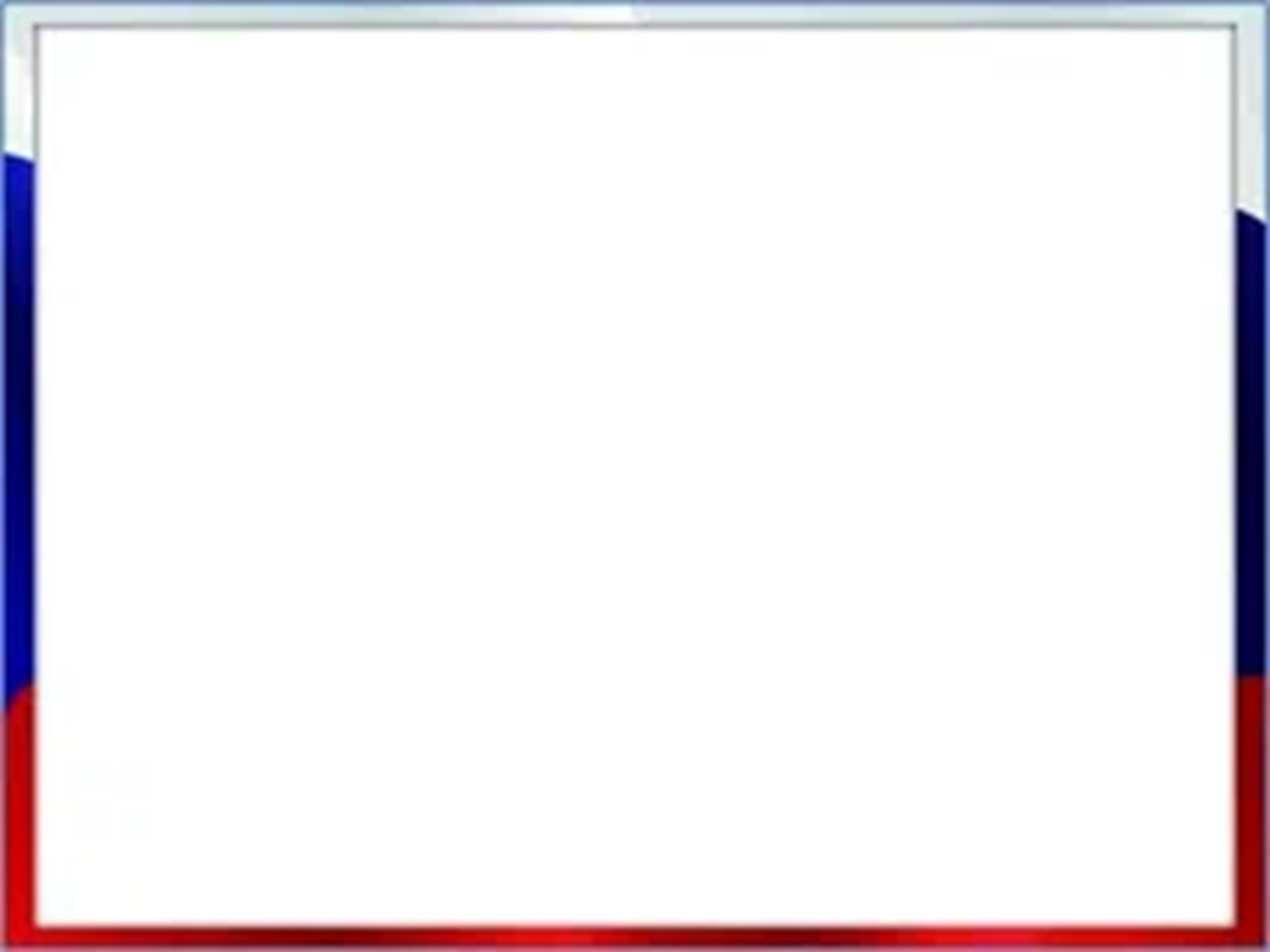 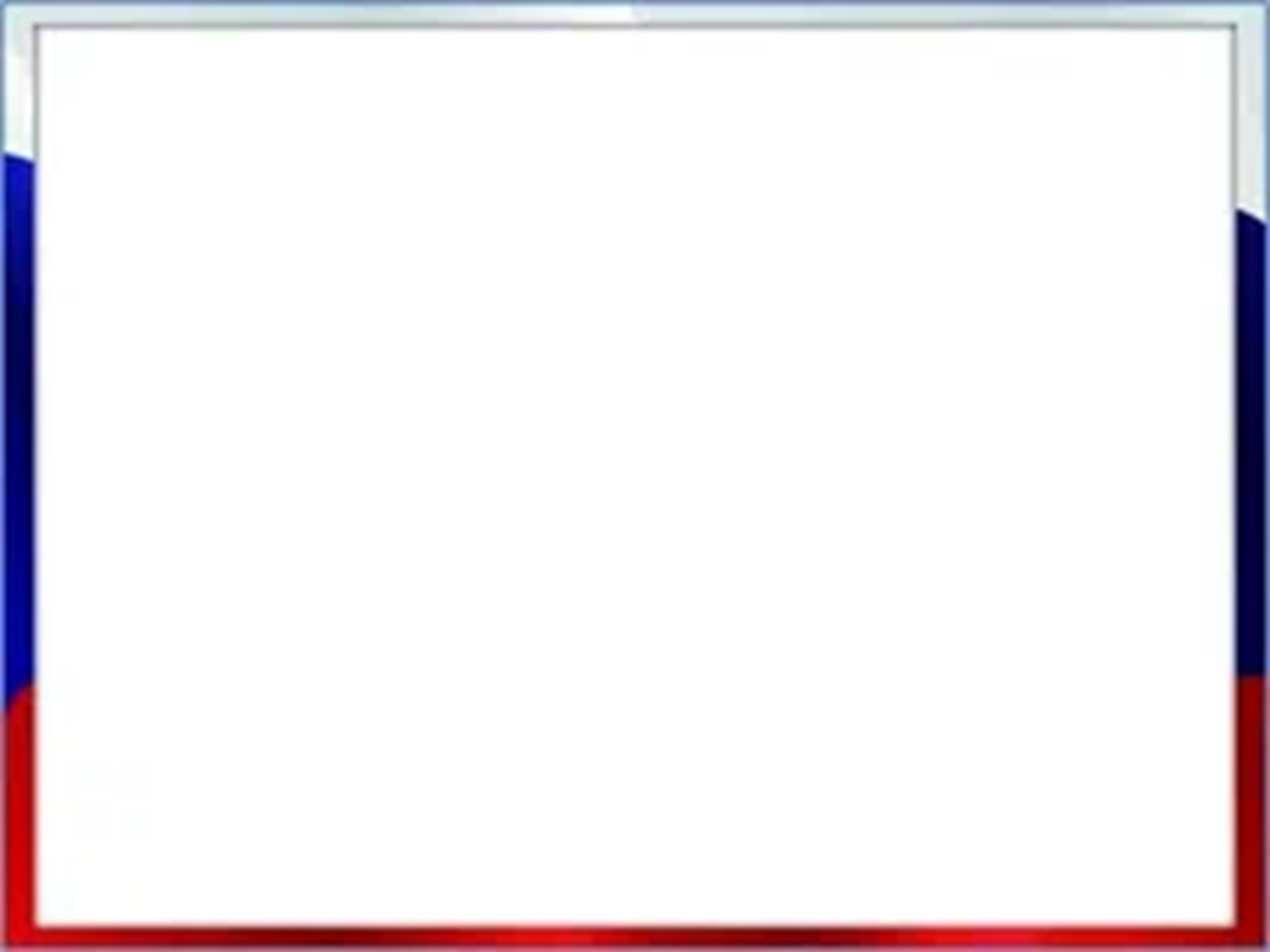 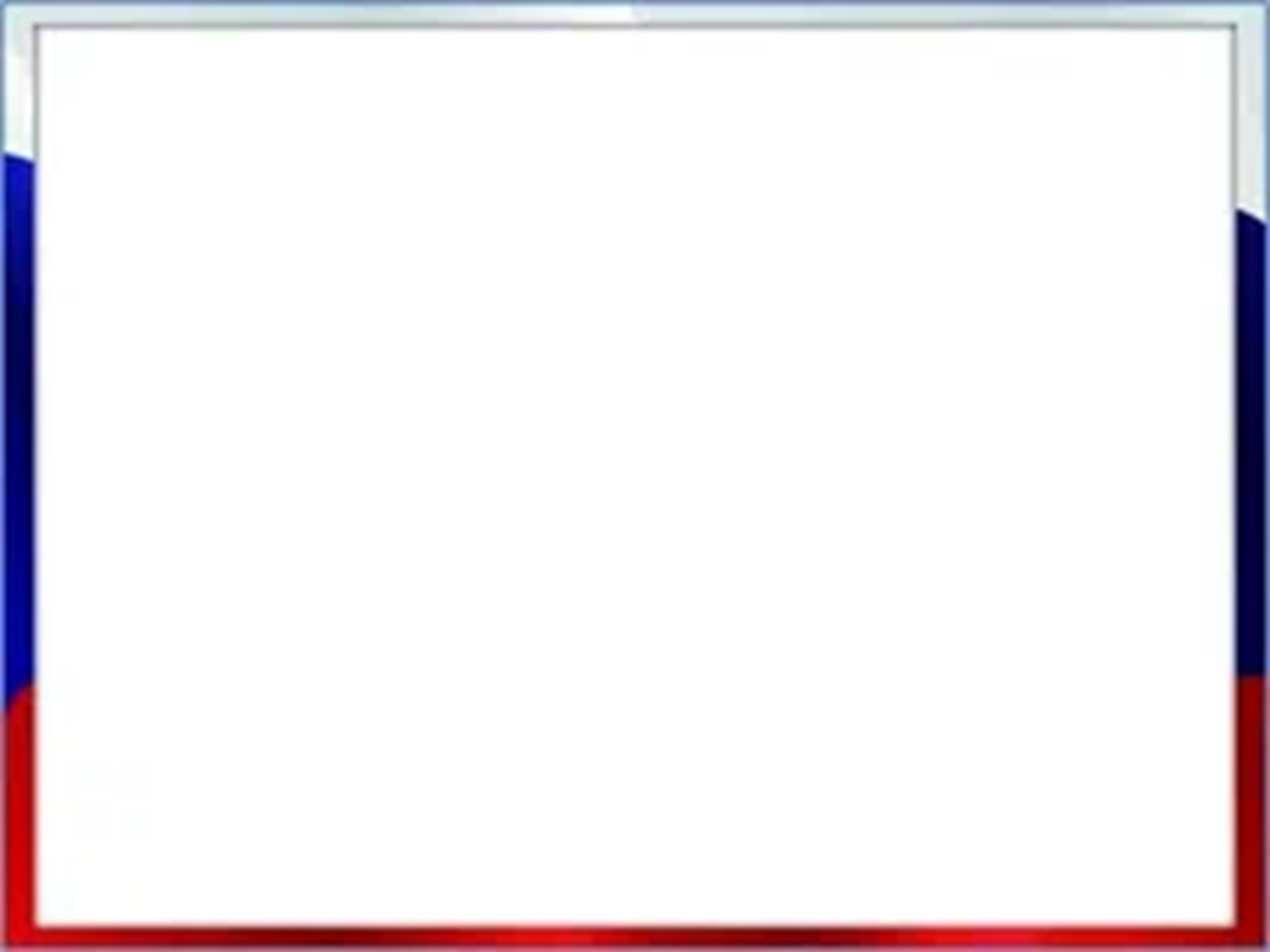 1 сентября
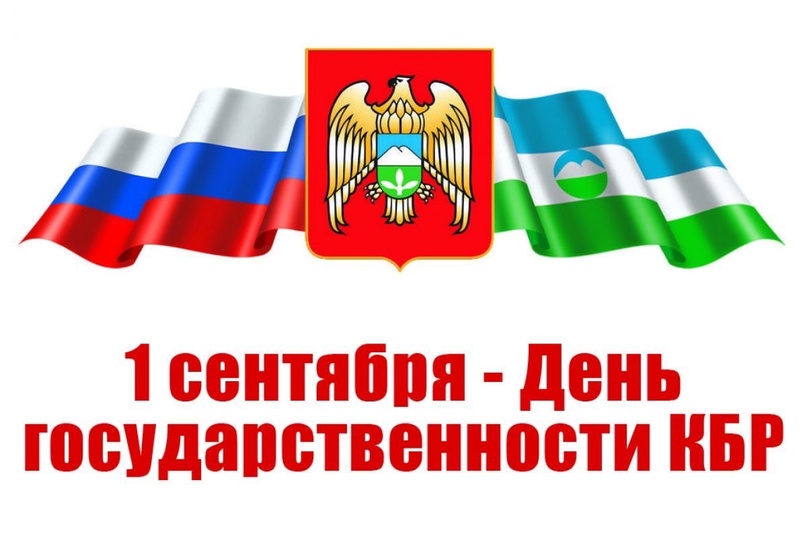 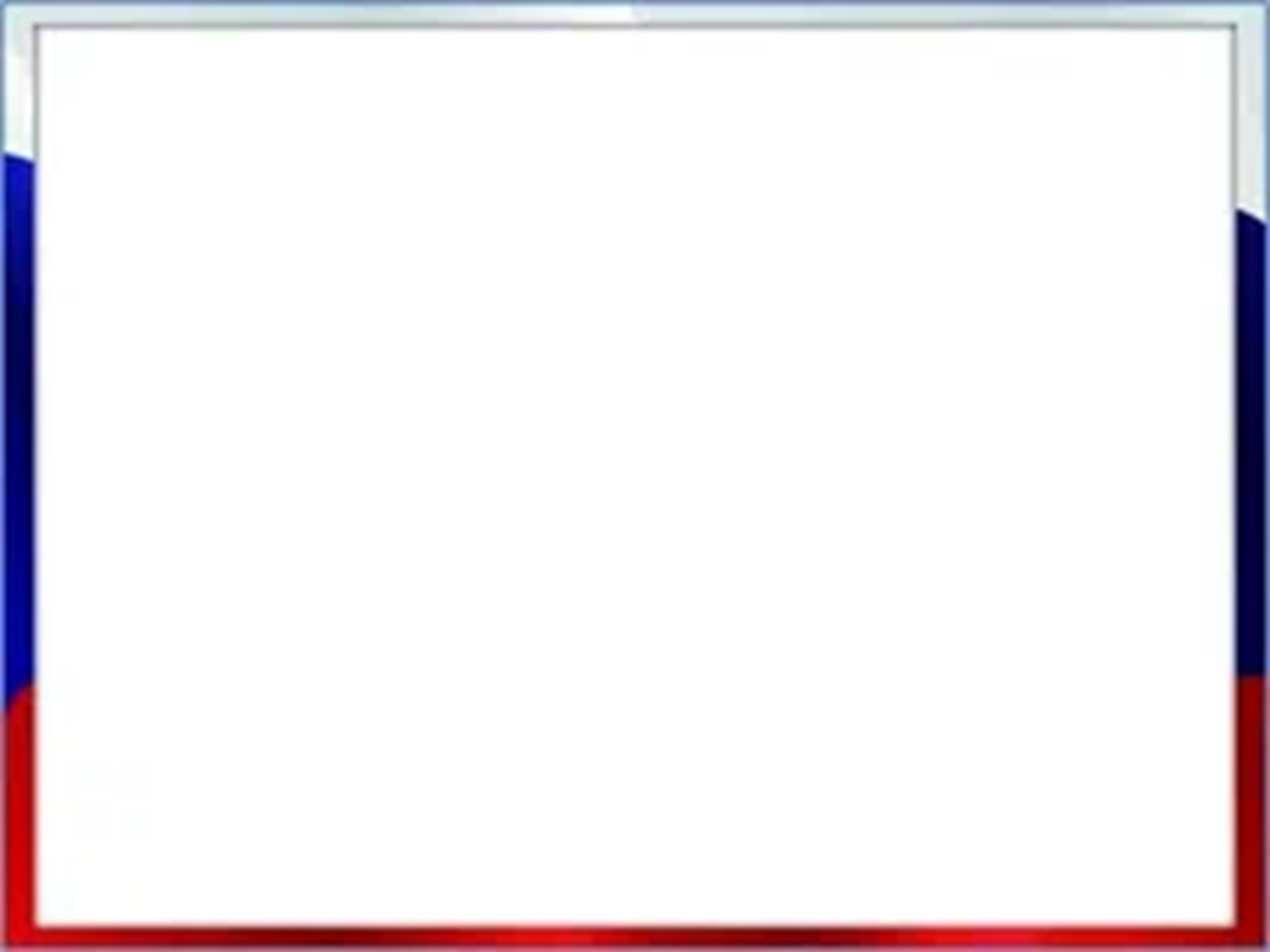 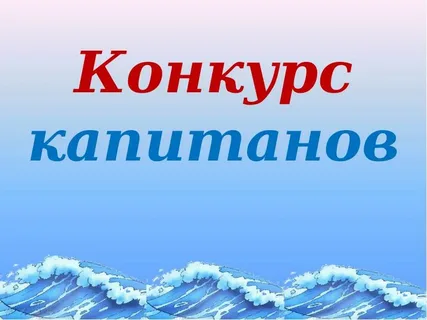 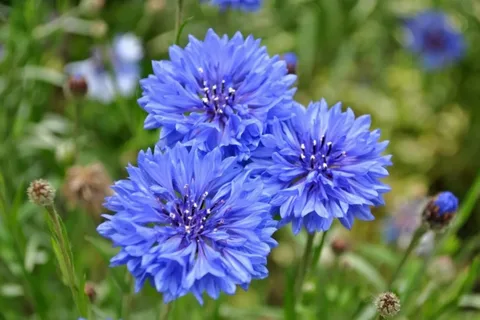 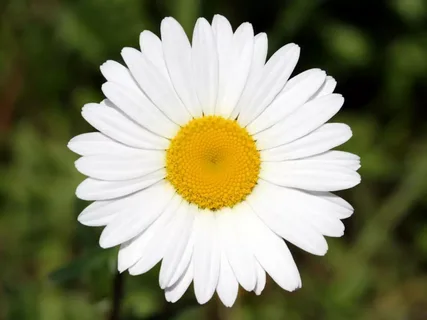 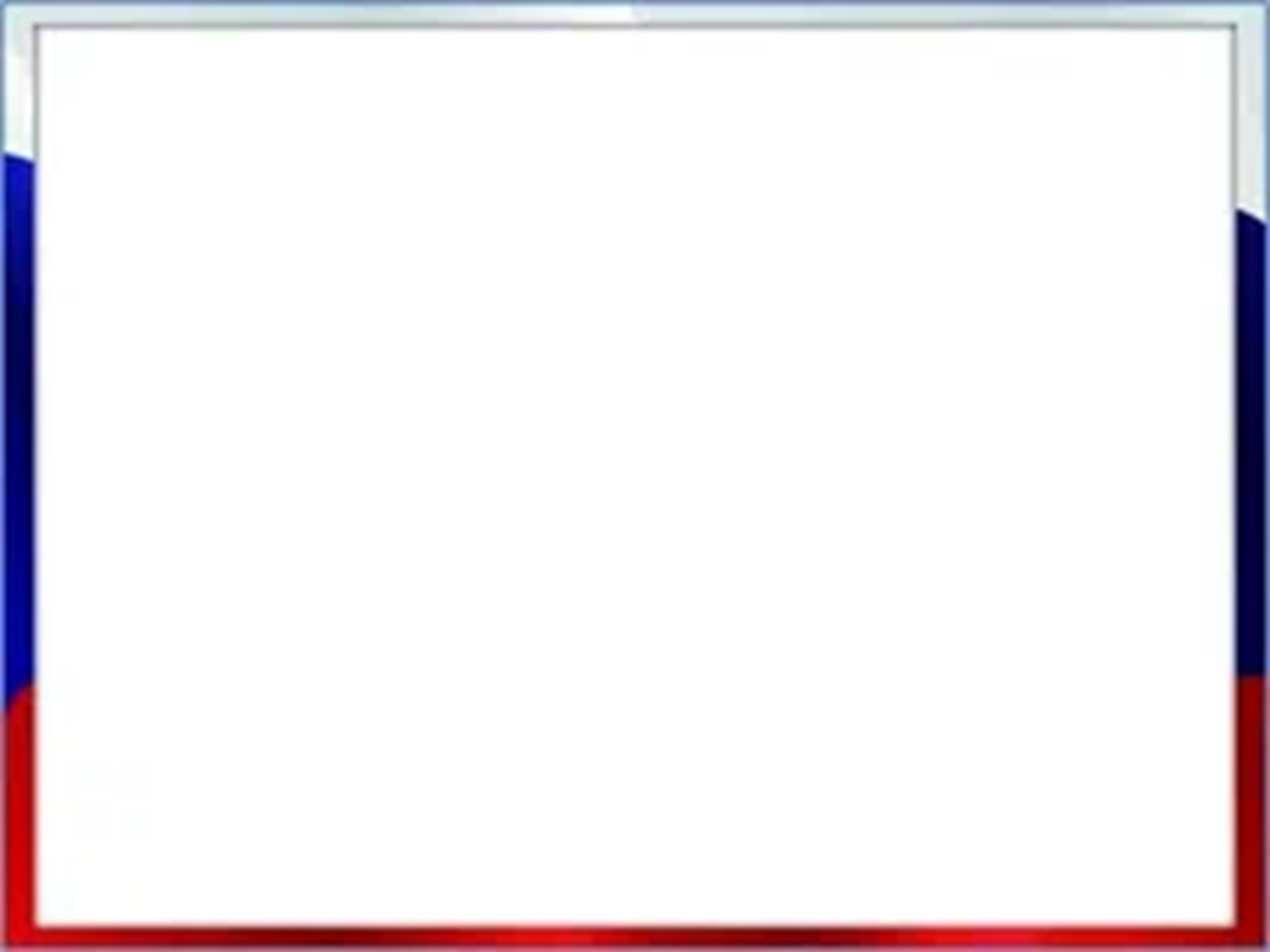 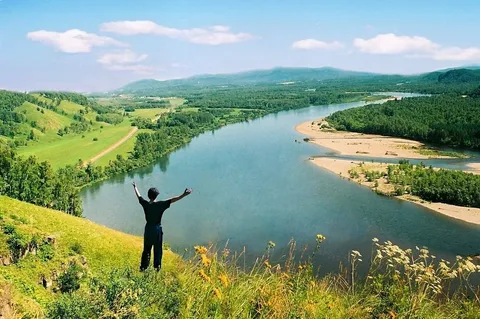 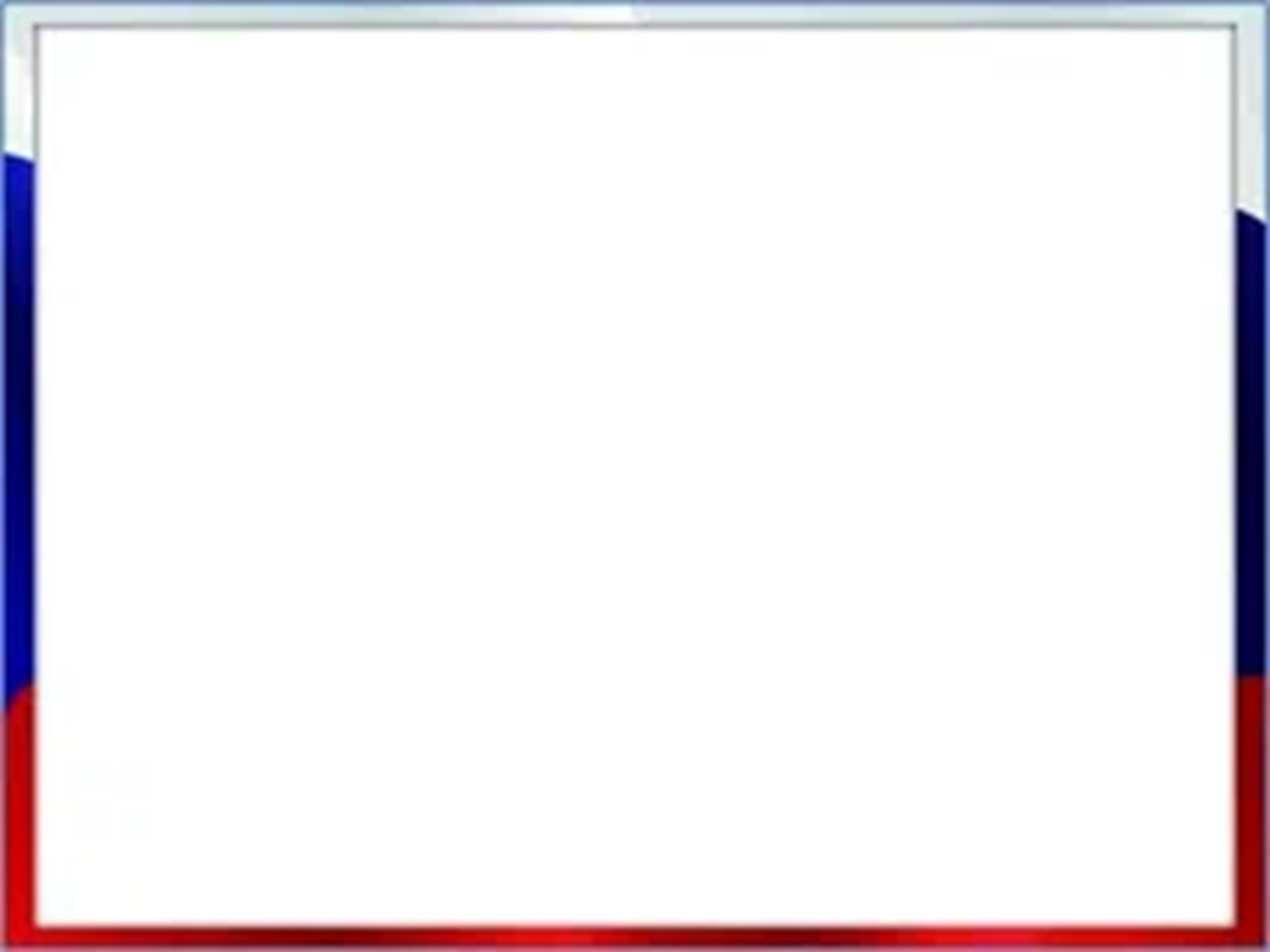 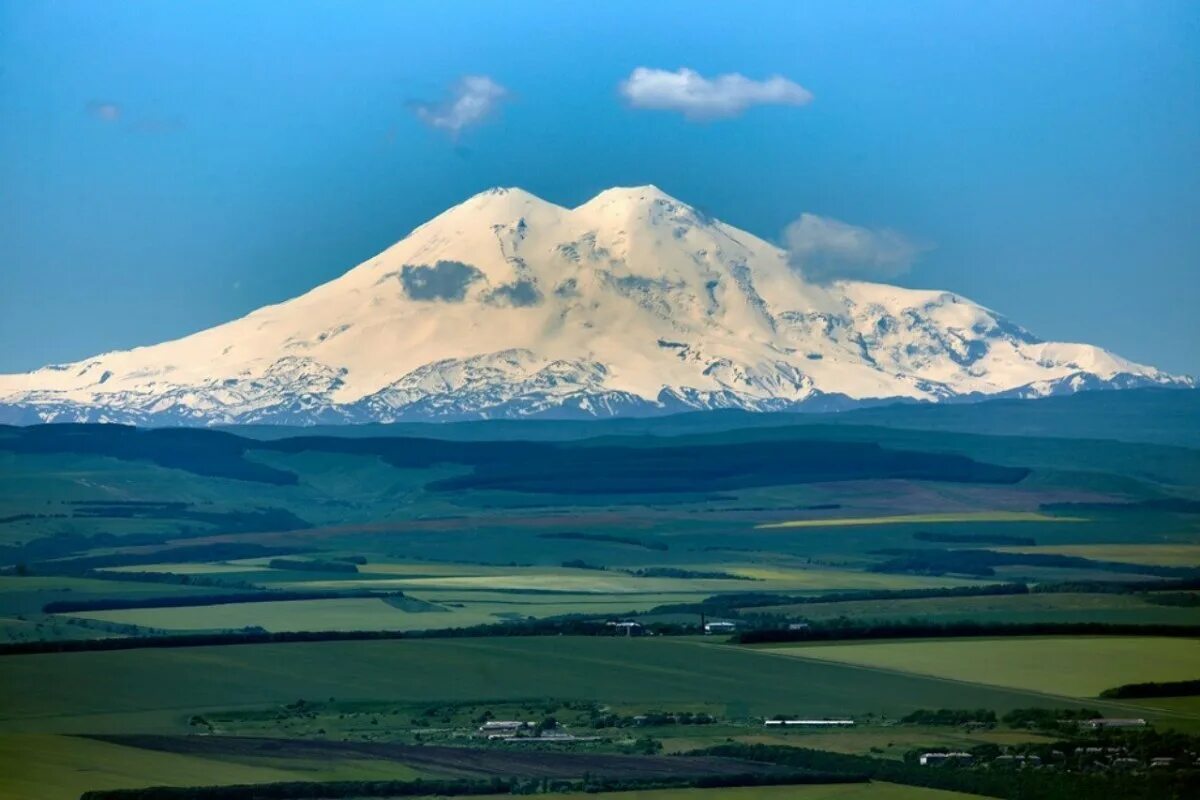 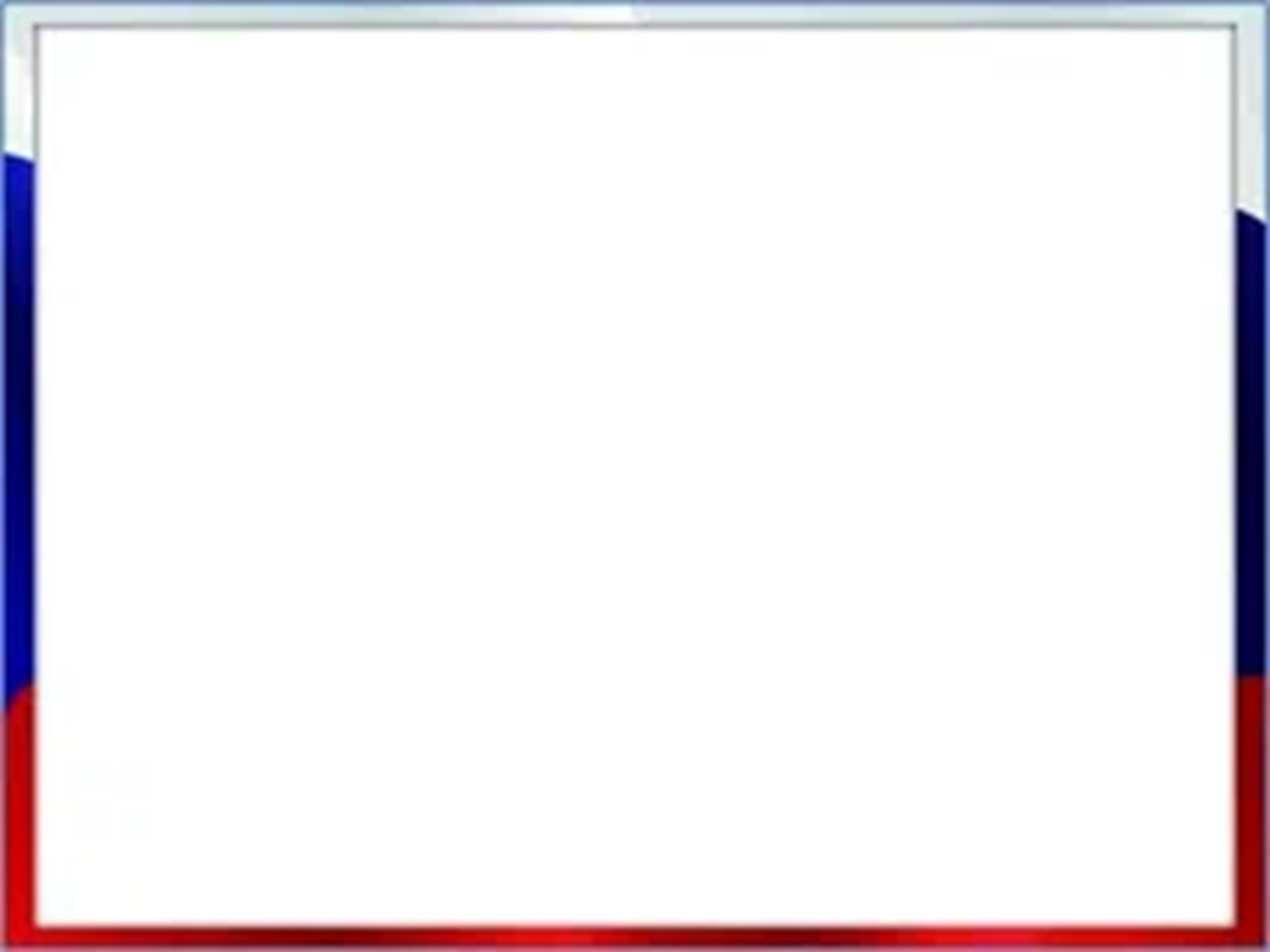 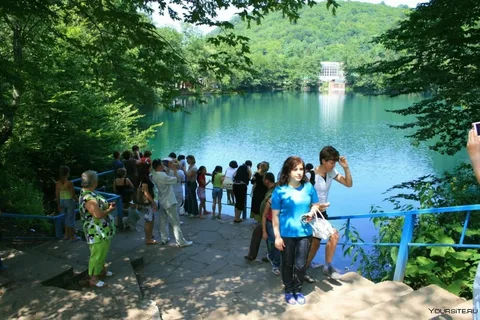 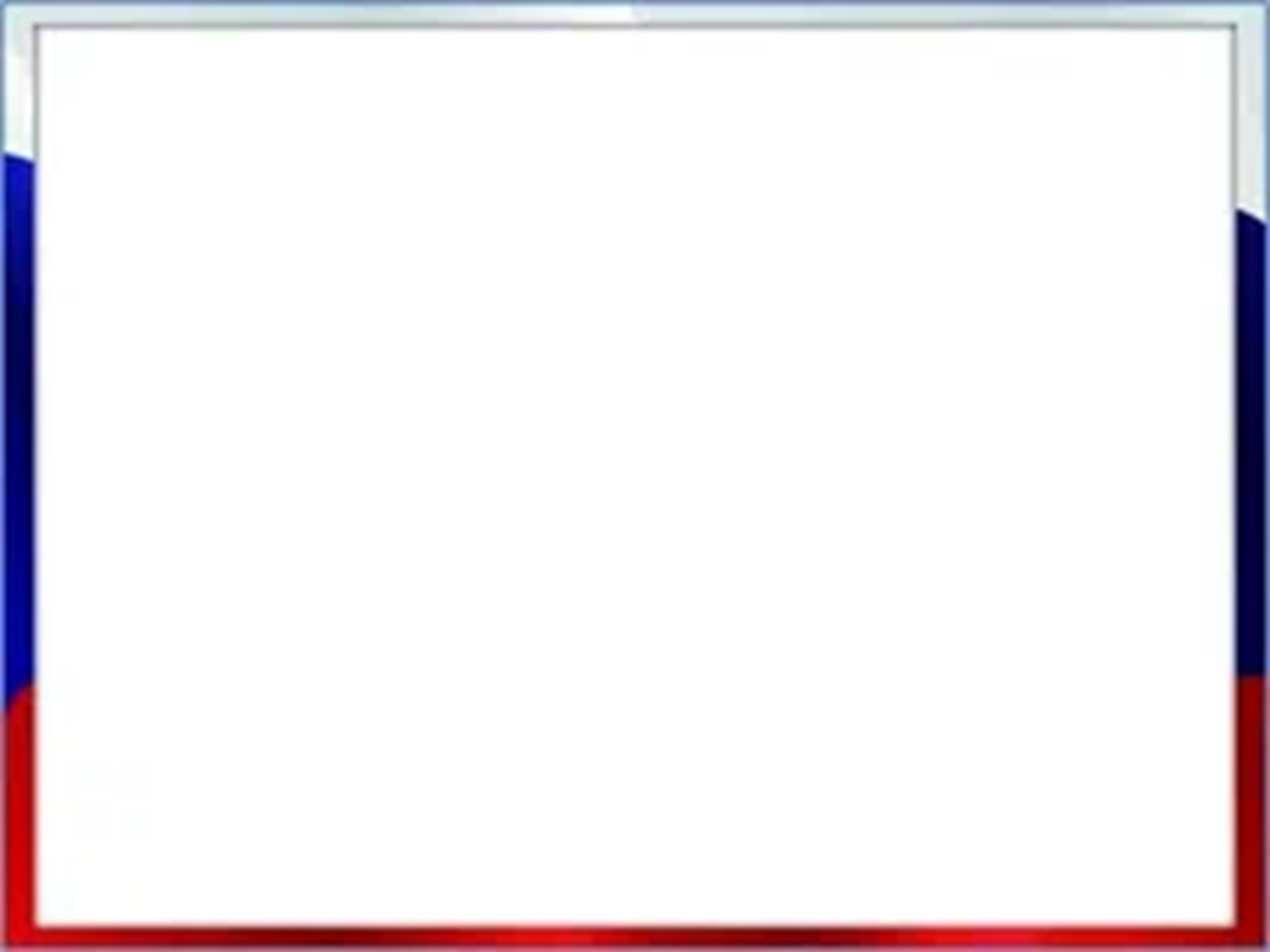 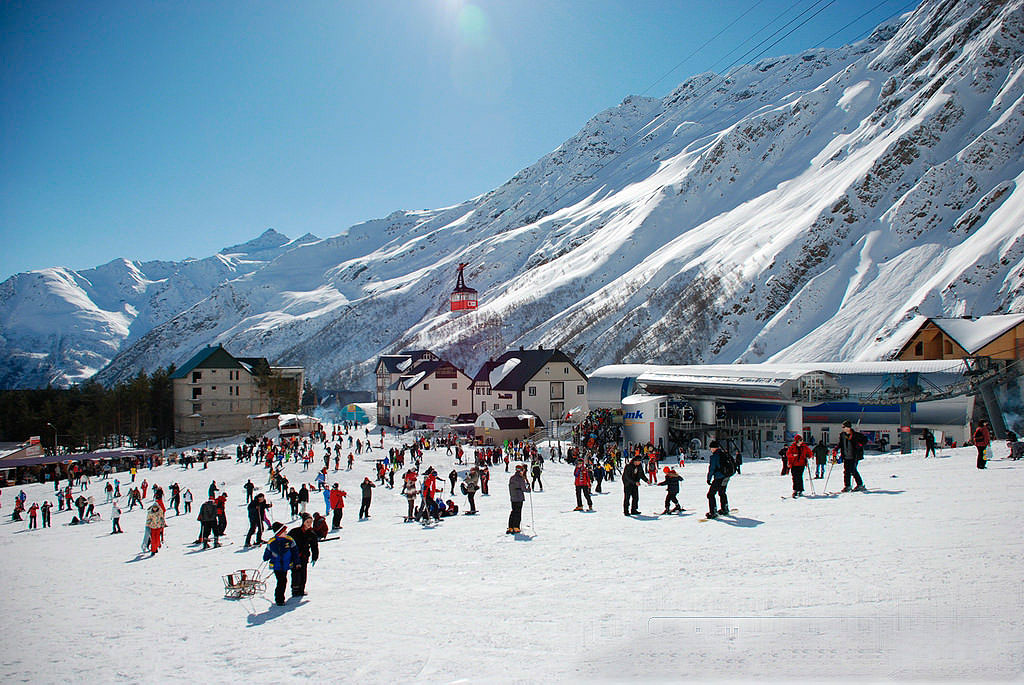 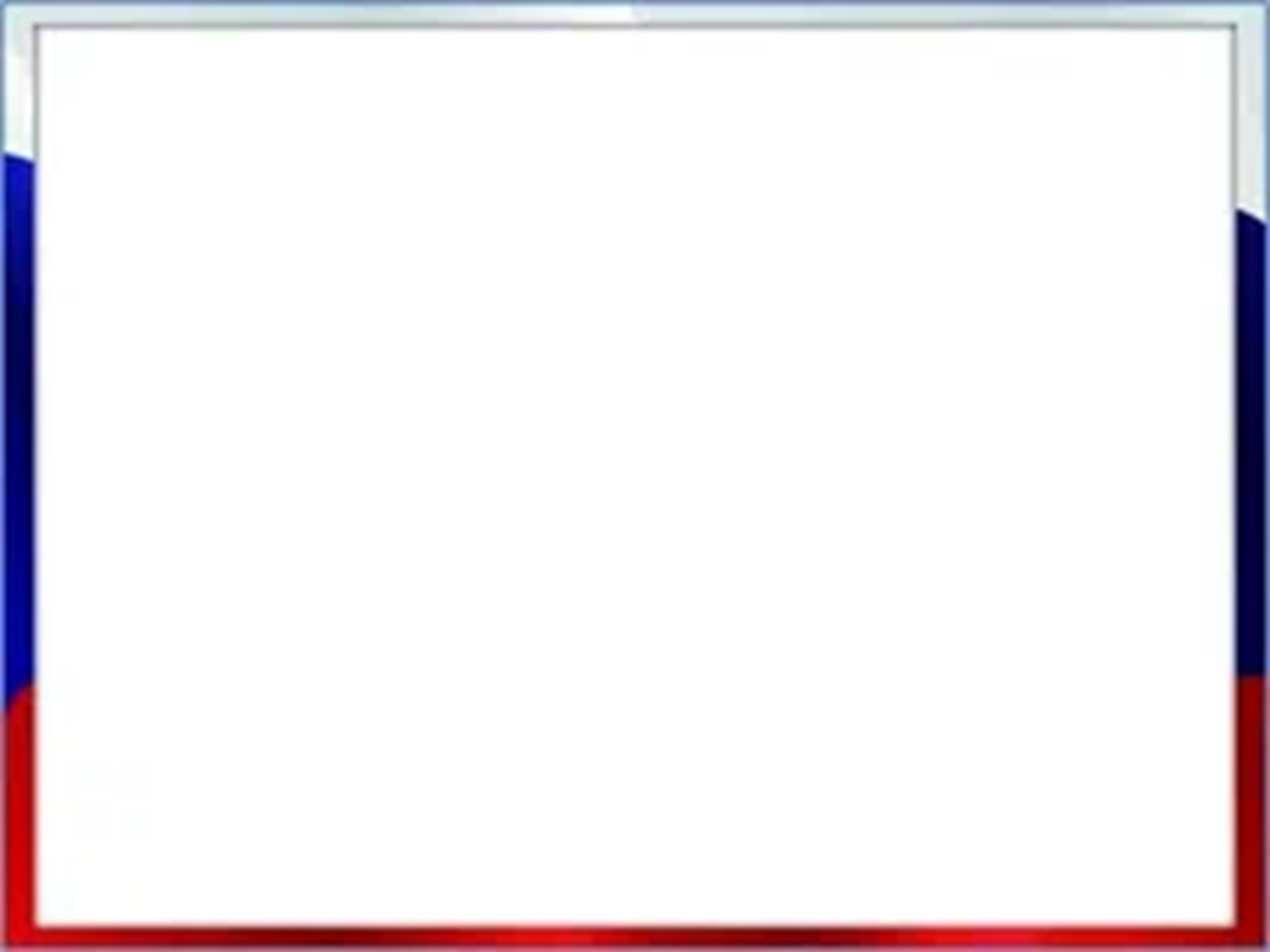 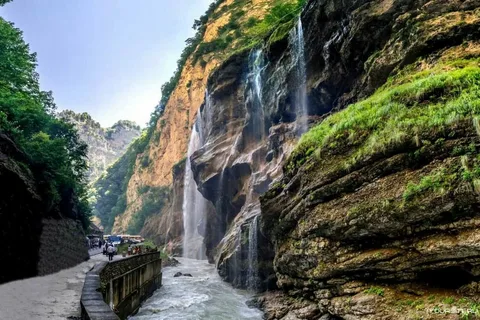 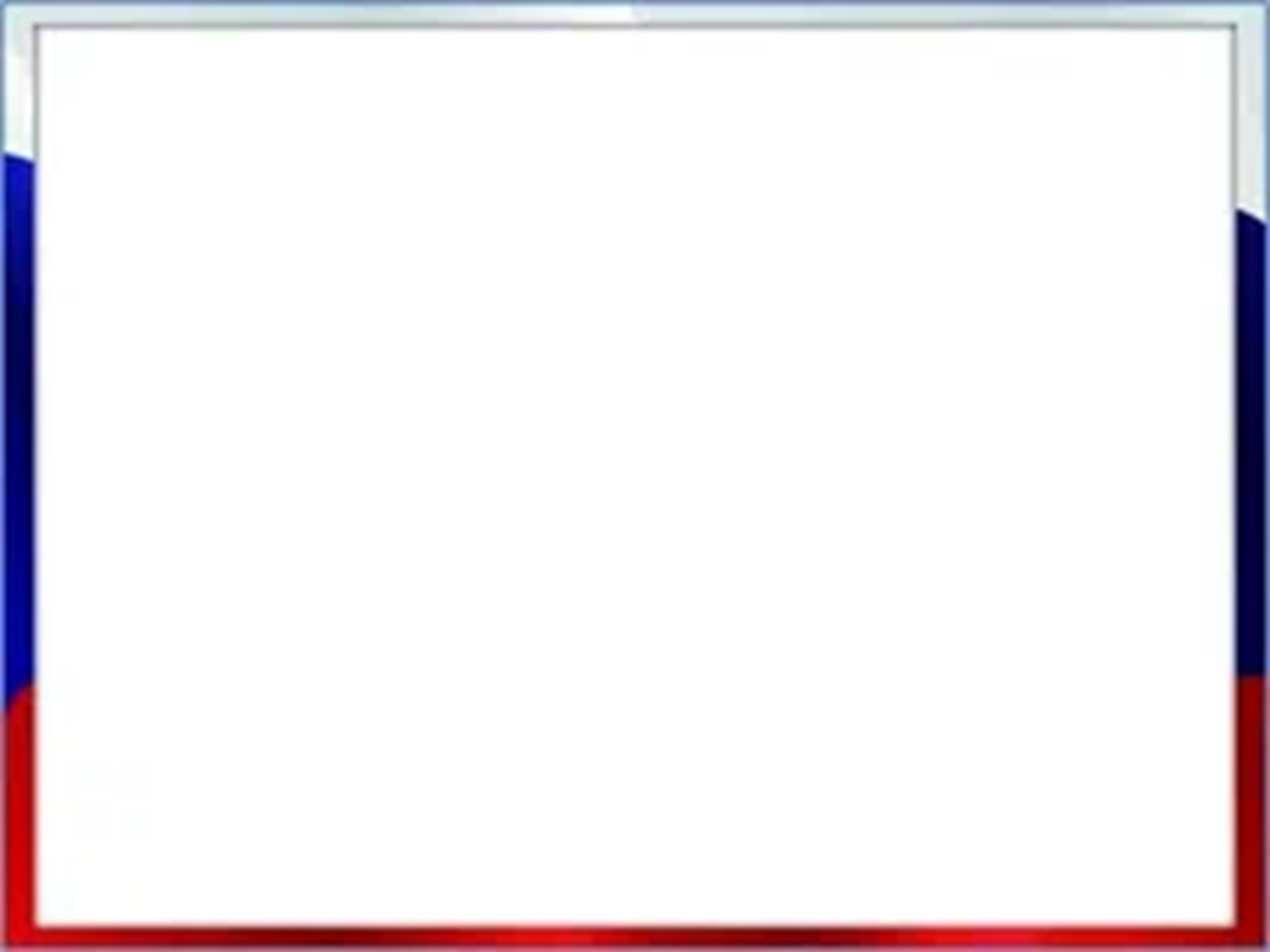 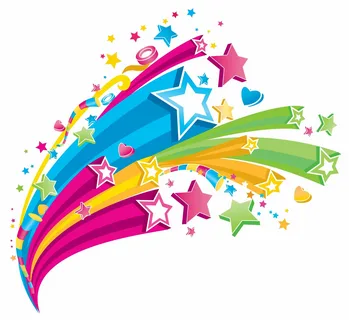 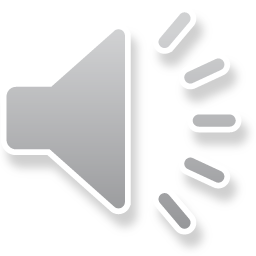 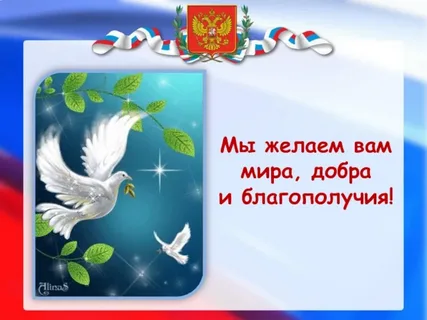 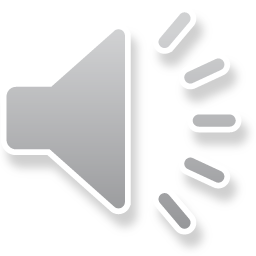